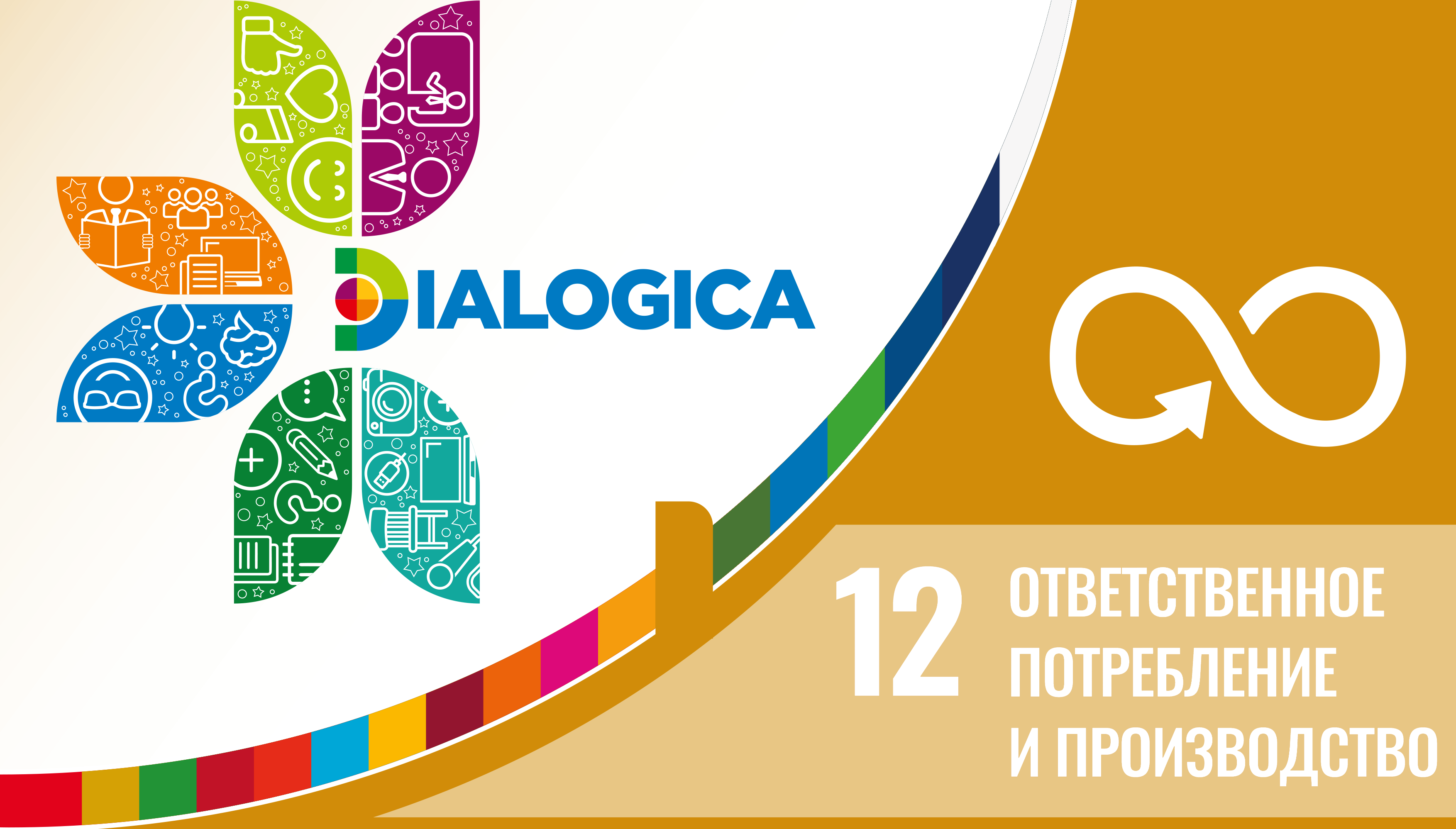 Эрудит
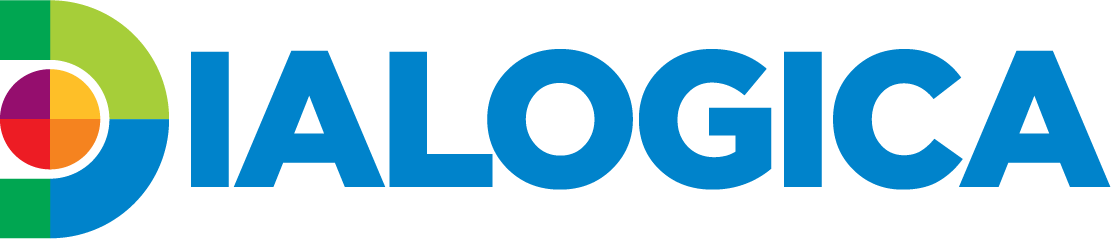 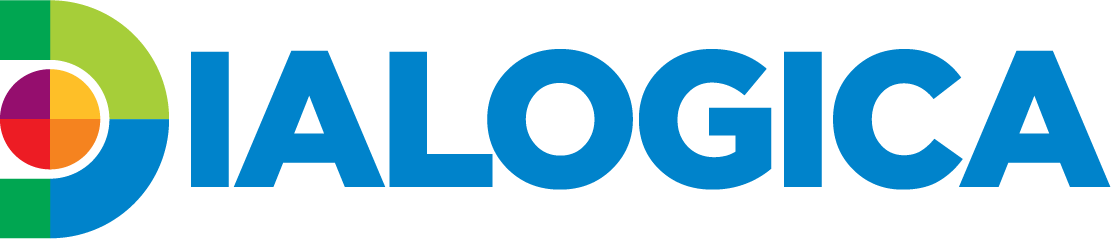 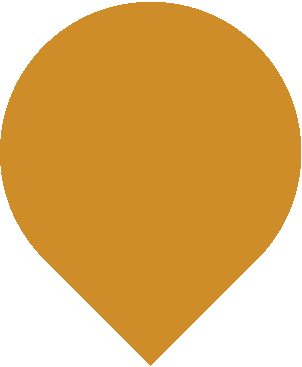 1	  ВОПРОС
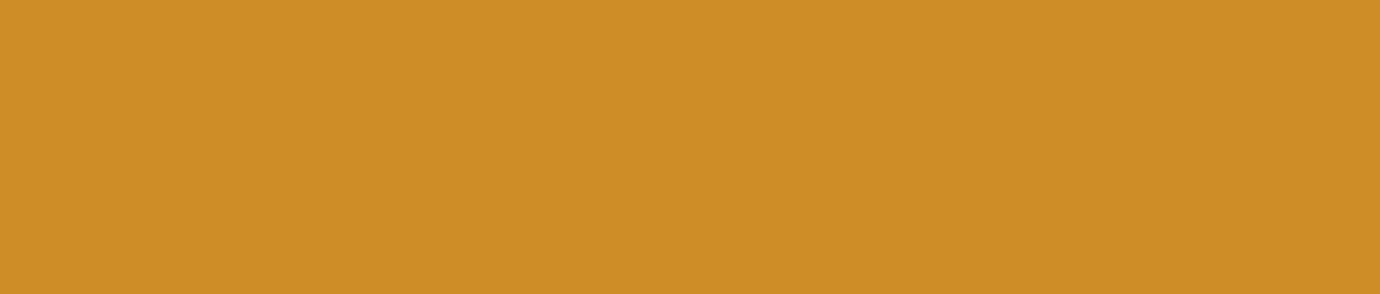 Внимание! В этом вопросе может быть больше правильных вариантов ответа, или не быть их вовсе. Если вариантов больше одного, выберите все правильные.
 Что делают из переработанного пластика? 1. Одежду2. Мебель3. Дорожное покрытие4. Велосипеды
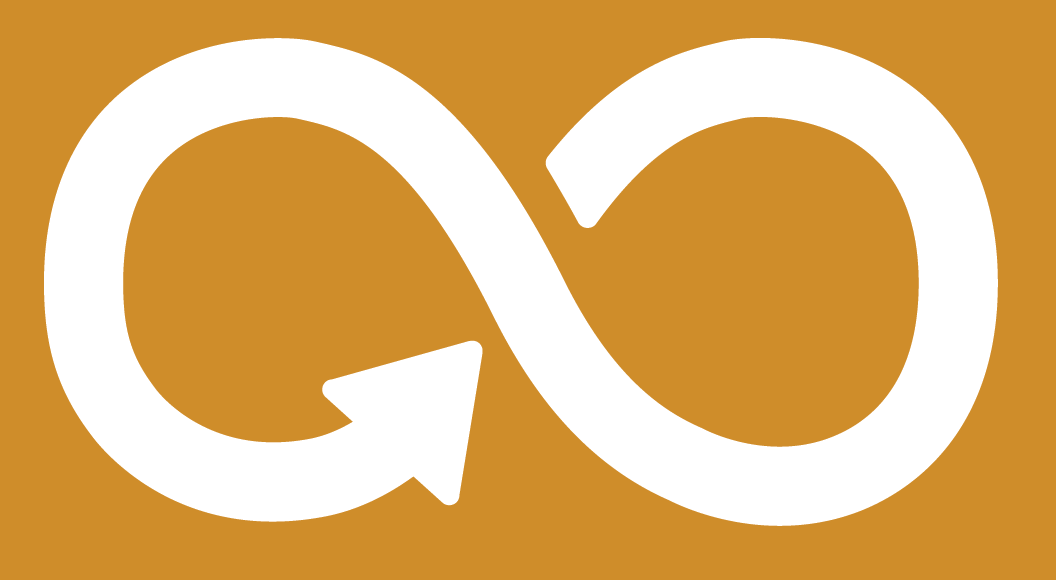 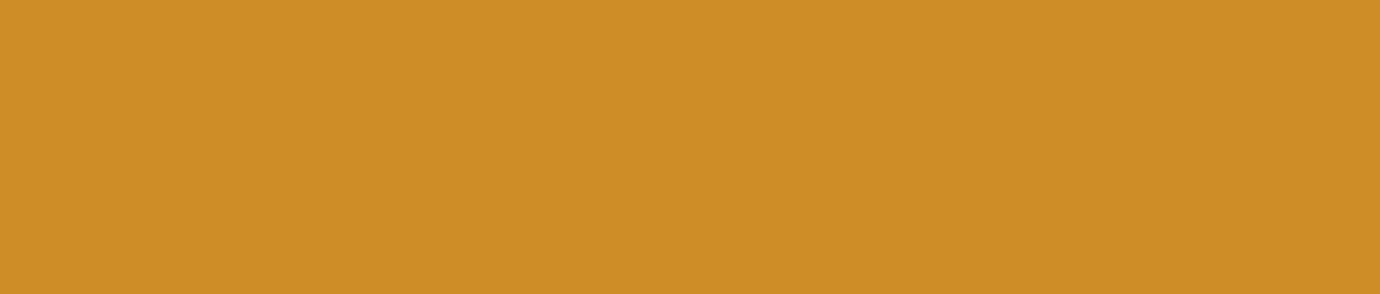 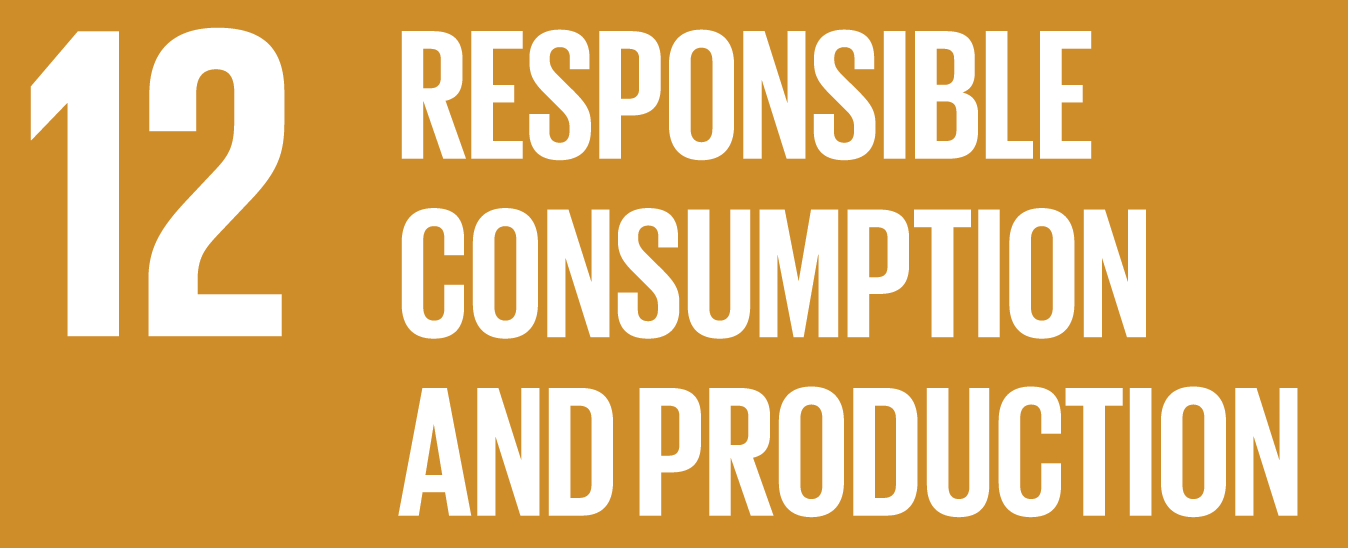 1 БАЛЛ
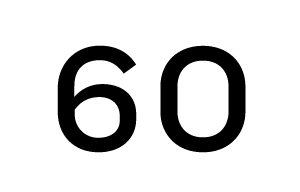 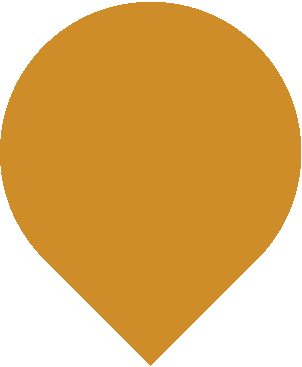 1	  ВОПРОС
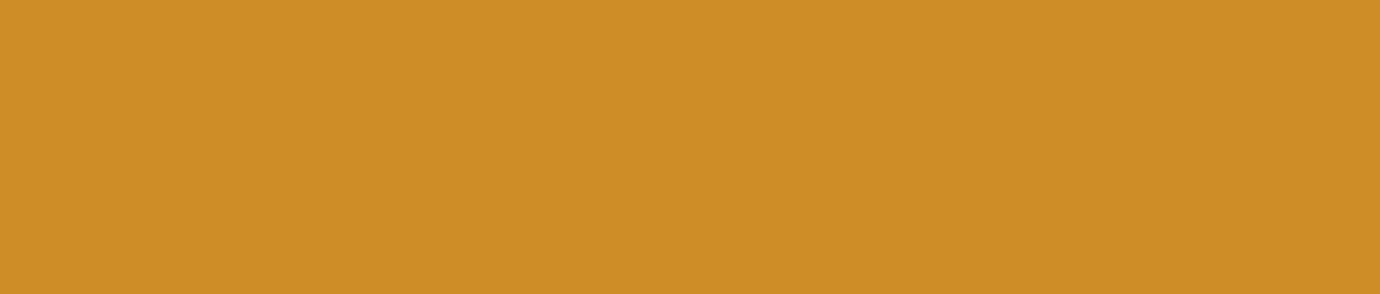 Внимание! В этом вопросе может быть больше правильных вариантов ответа, или не быть их вовсе. Если вариантов больше одного, выберите все правильные.
 Что делают из переработанного пластика? 1. Одежду2. Мебель3. Дорожное покрытие4. Велосипеды
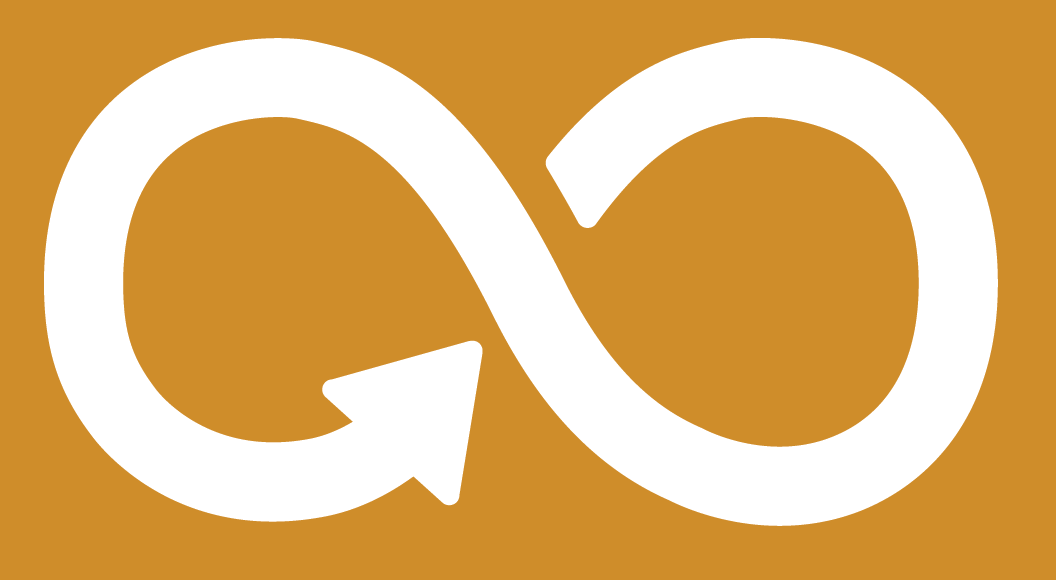 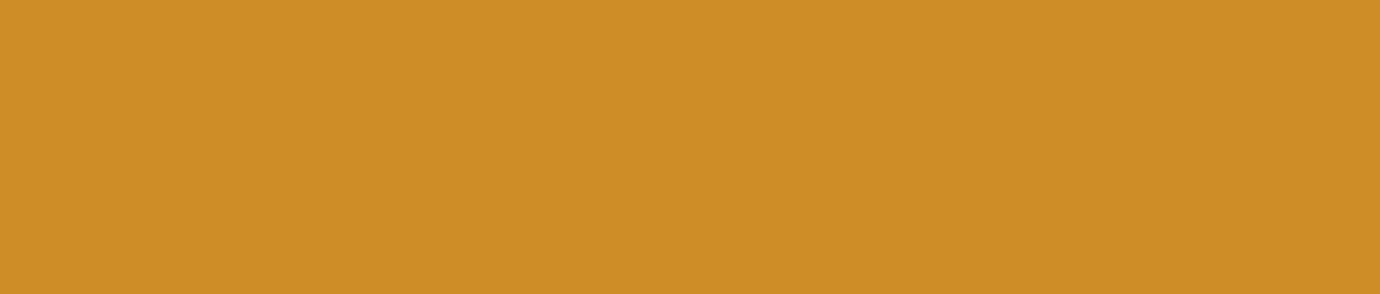 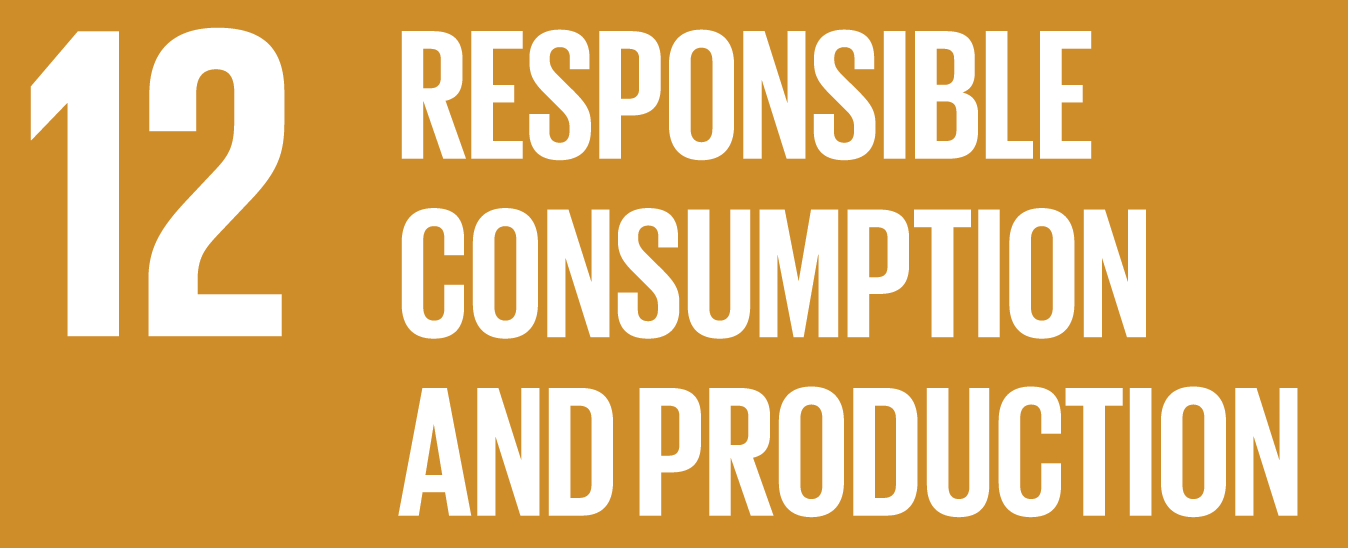 1 БАЛЛ
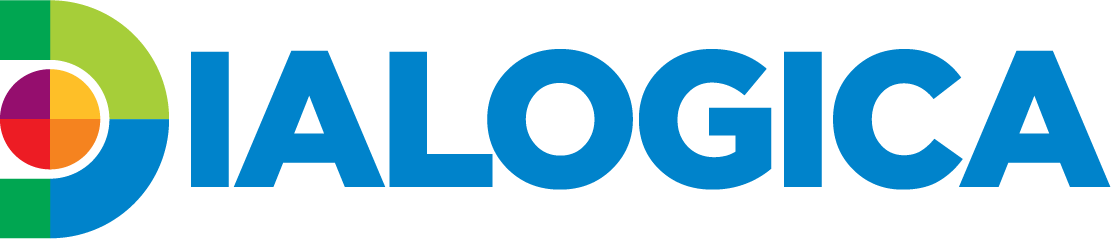 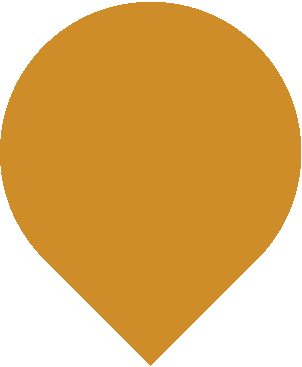 2	  ВОПРОС
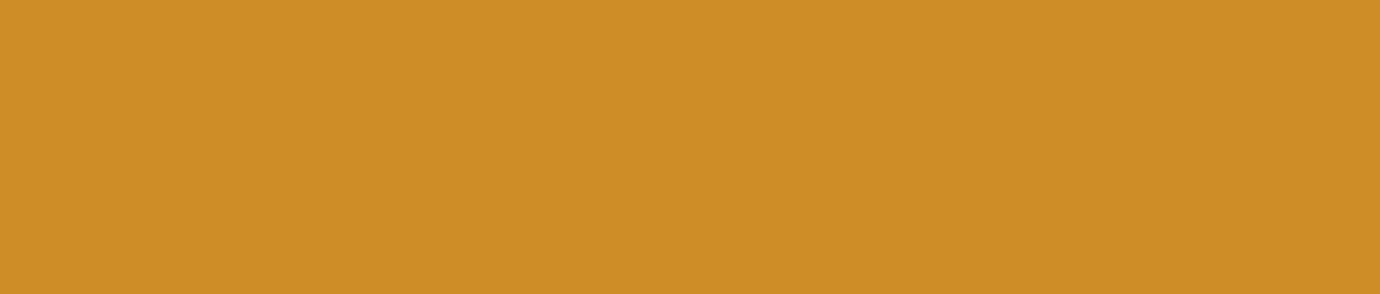 Что из перечисленного – одна из главных причин гибели городских птиц? 1. Жвачка2. Клей3. Шоколад4. Конфеты
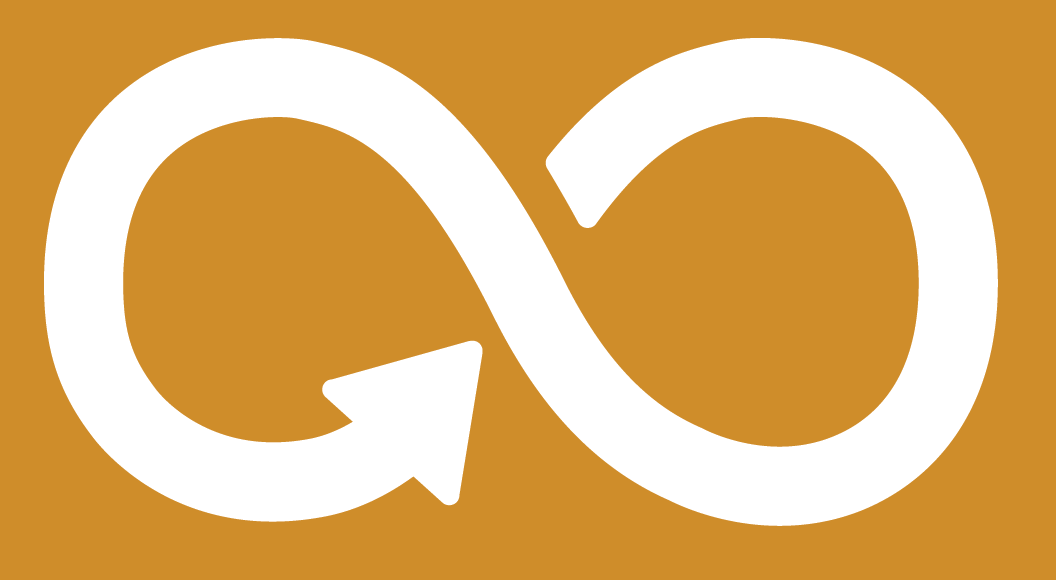 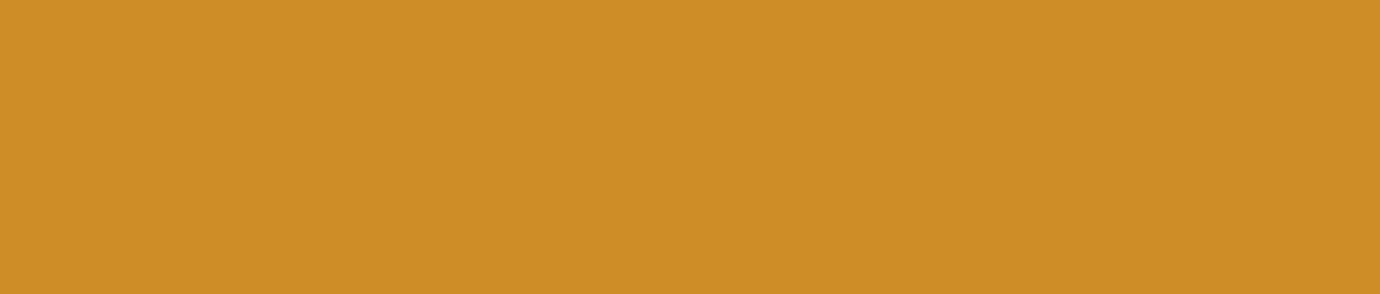 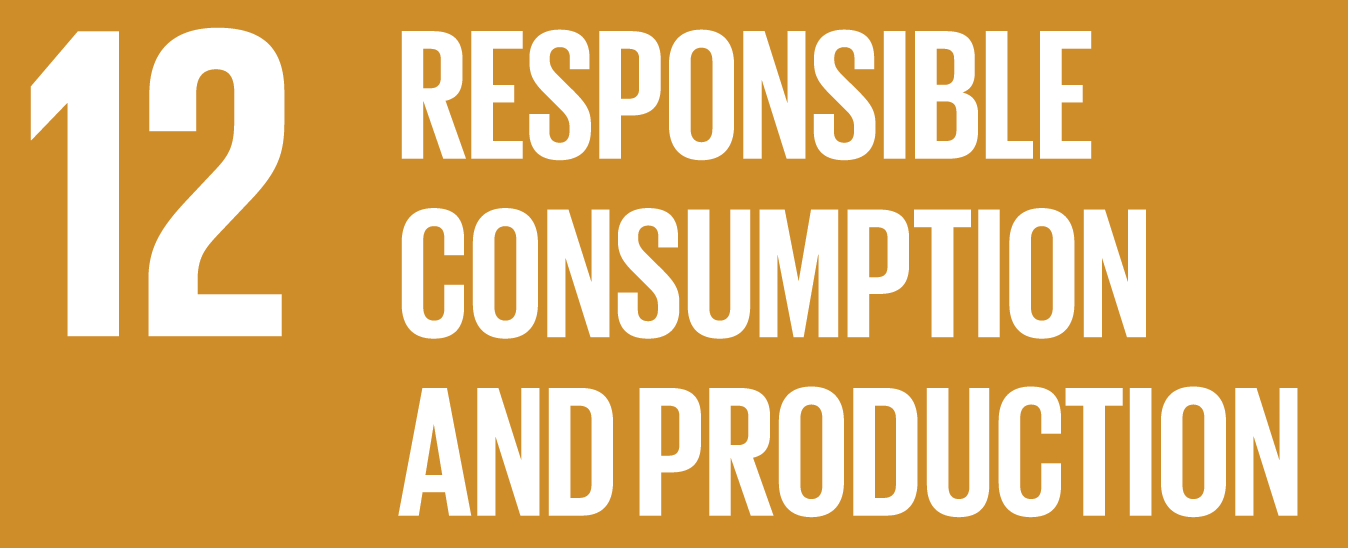 1 БАЛЛ
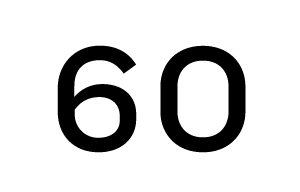 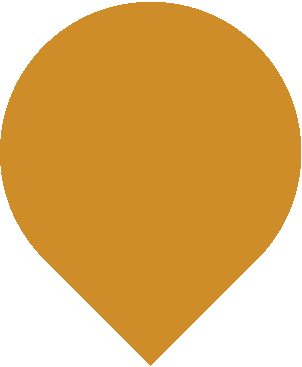 2	  ВОПРОС
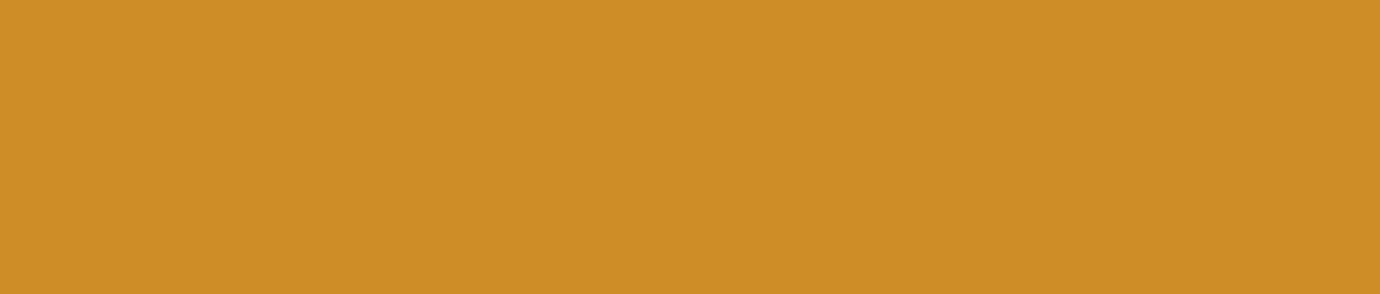 Что из перечисленного – одна из главных причин гибели городских птиц? 1. Жвачка2. Клей3. Шоколад4. Конфеты
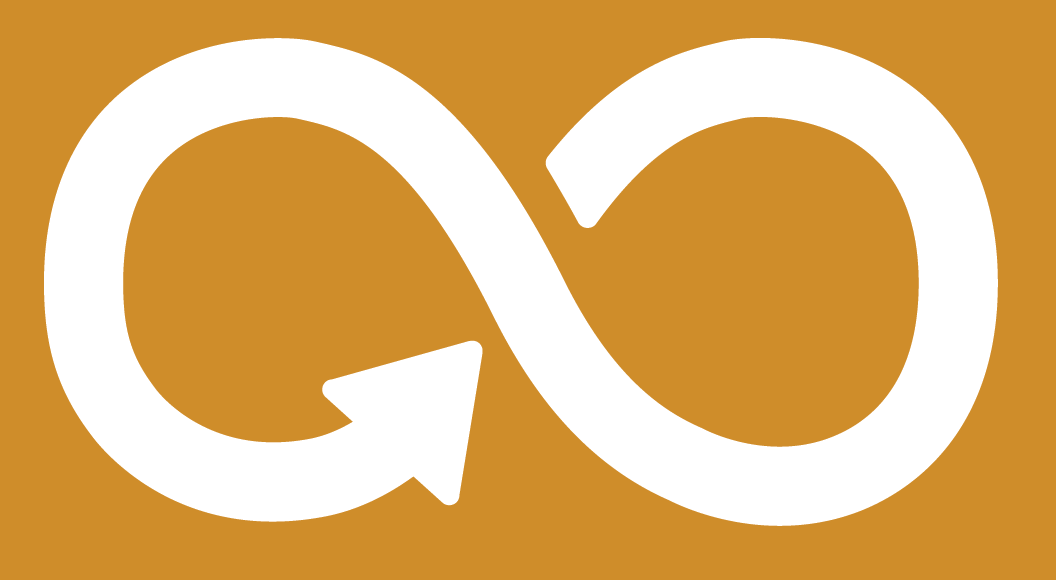 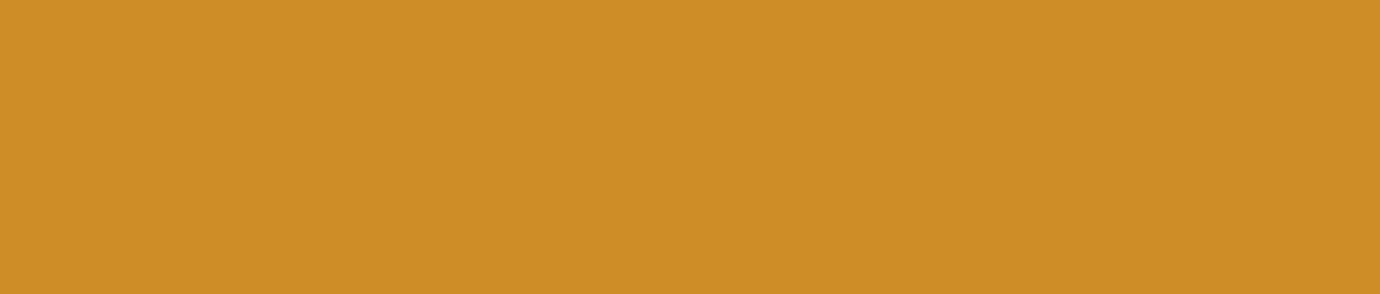 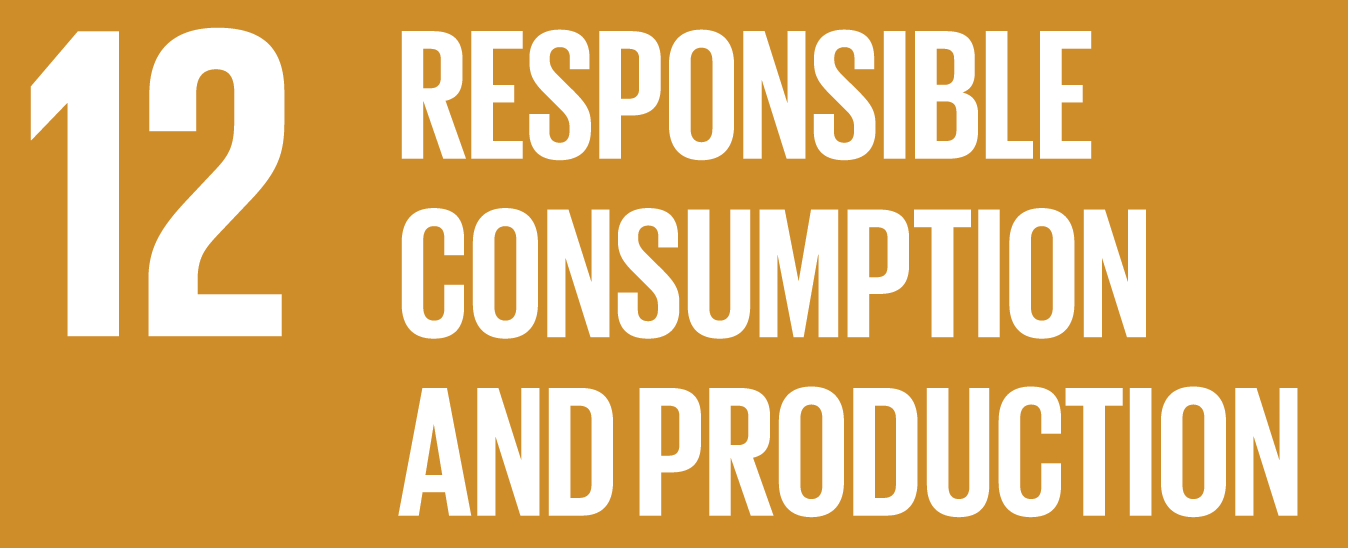 1 БАЛЛ
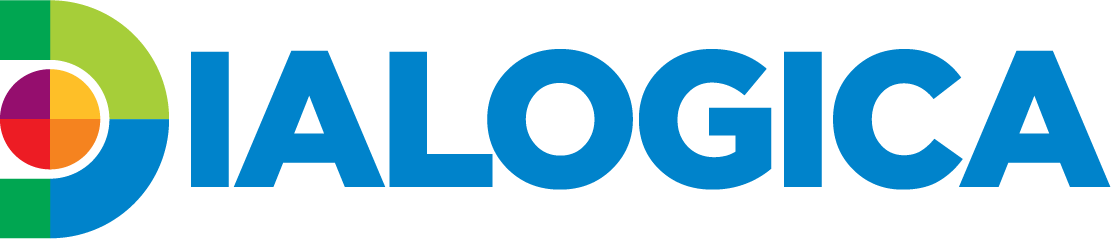 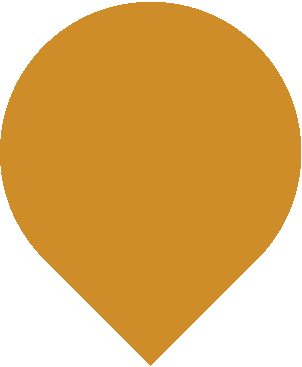 3	  ВОПРОС
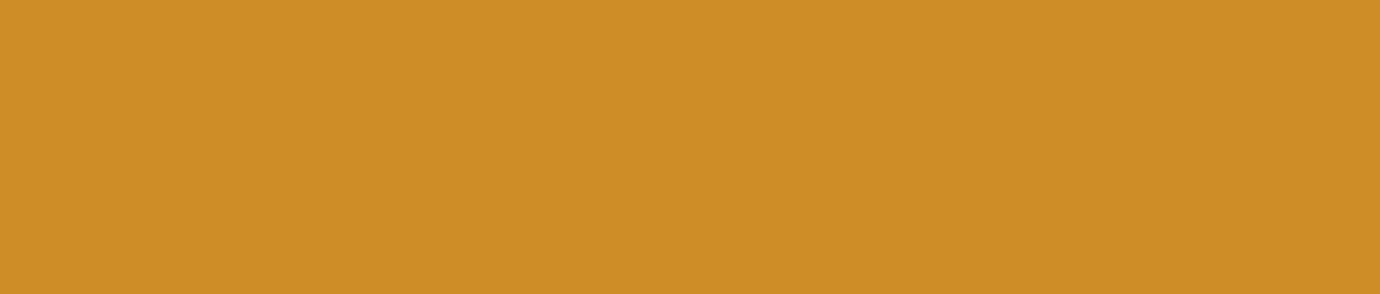 Что означает эта маркировка бытовой техники?   1. Количество потребляемой воды  2. Класс энергоэффективности  3. Уровень защиты от скачков напряжения  4. Необходимое для работы напряжение в сети.
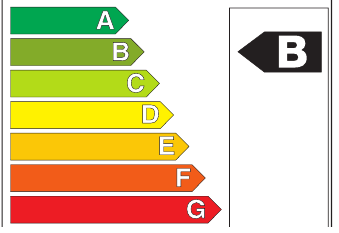 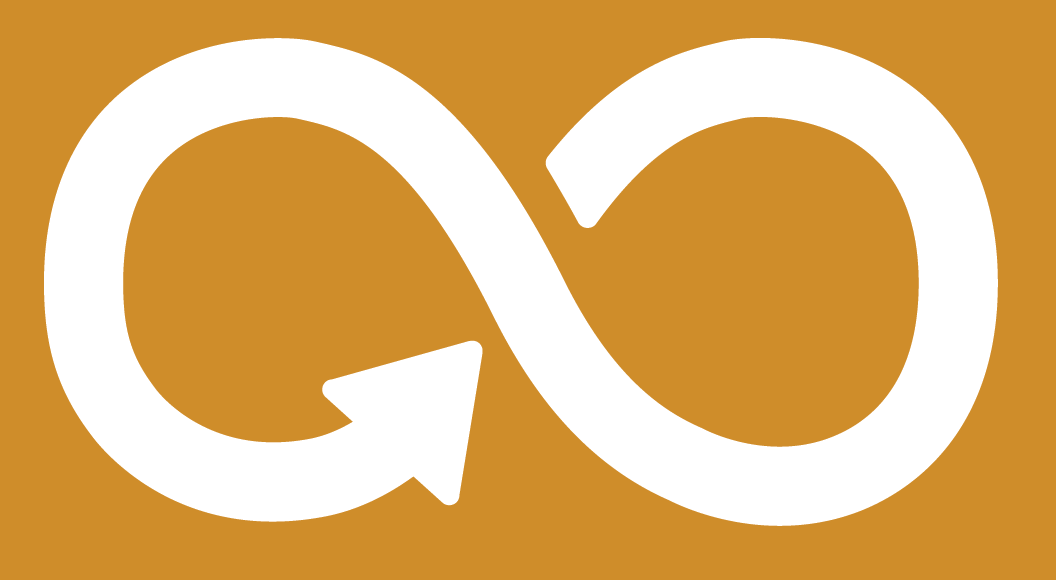 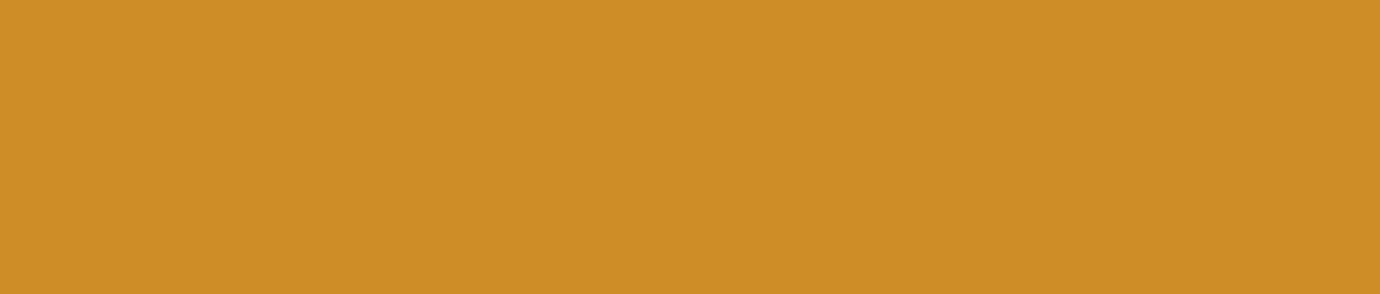 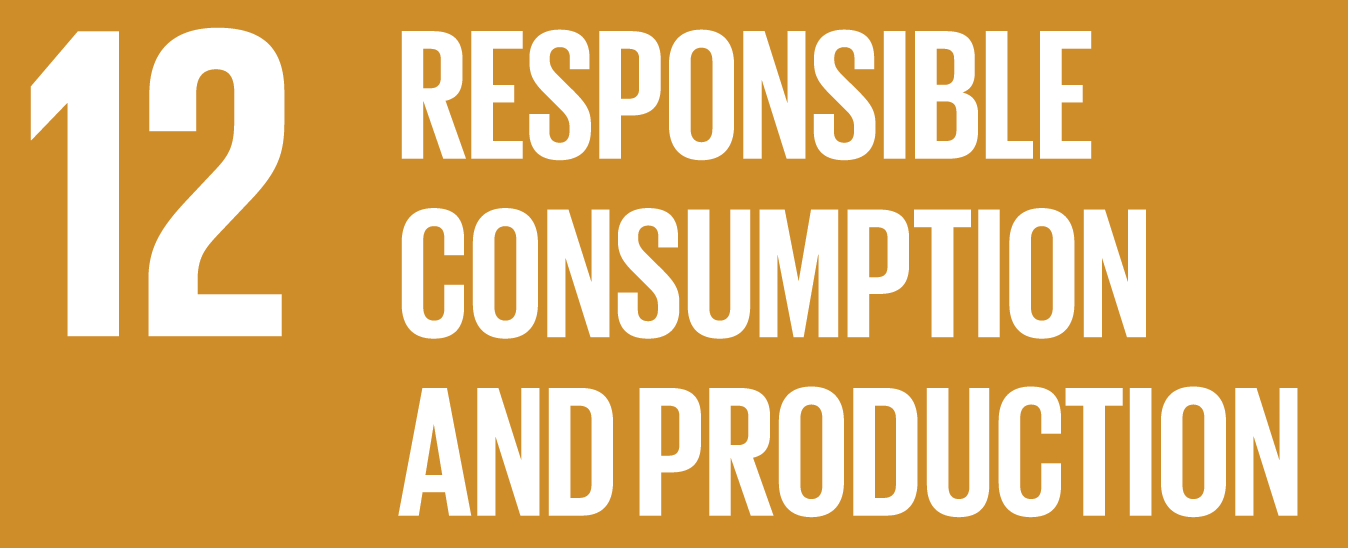 1 БАЛЛ
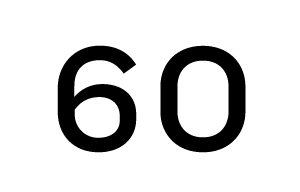 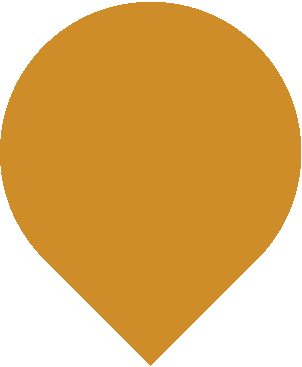 3	  ВОПРОС
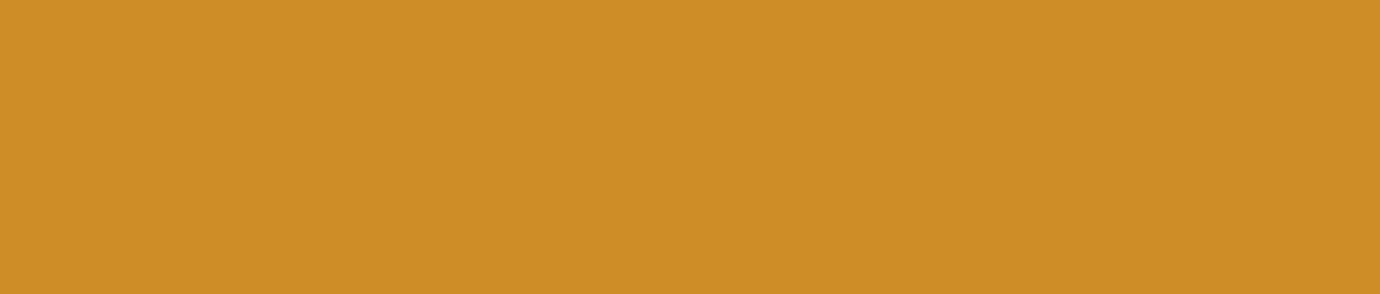 Что означает эта маркировка бытовой техники?   1. Количество потребляемой воды  2. Класс энергоэффективности  3. Уровень защиты от скачков напряжения  4. Необходимое для работы напряжение в сети.
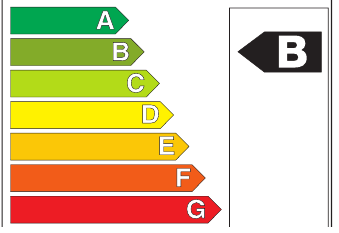 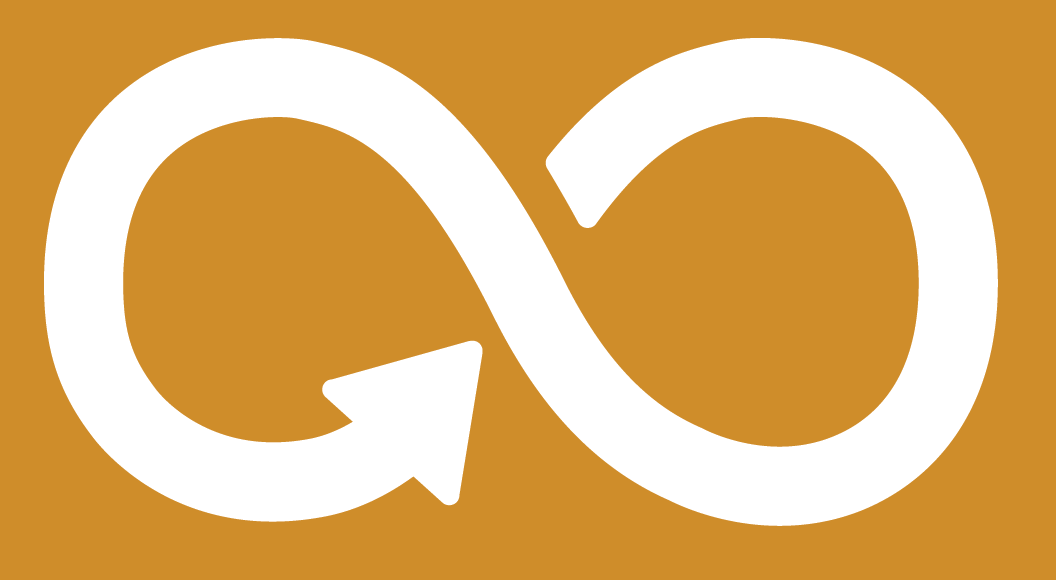 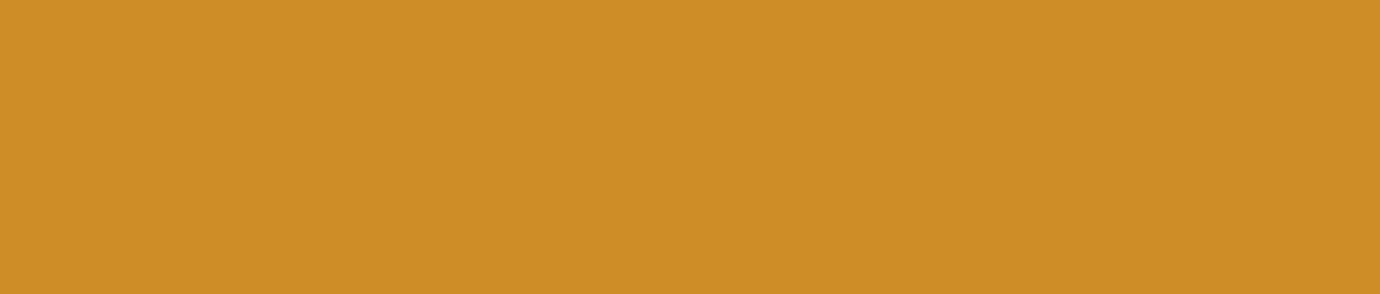 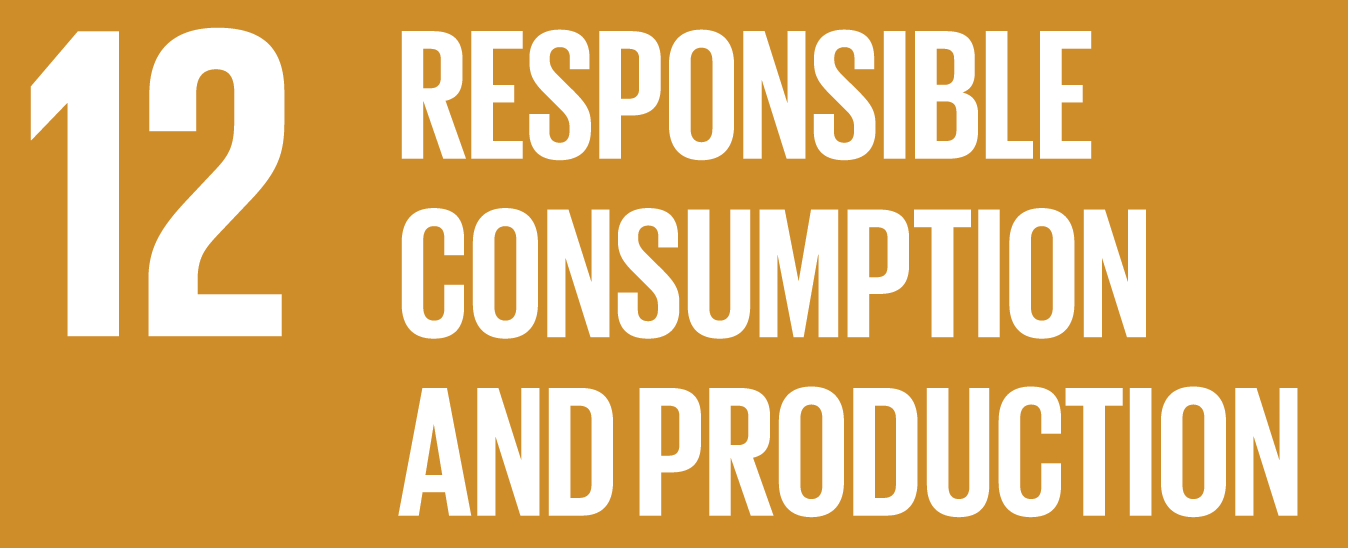 1 БАЛЛ
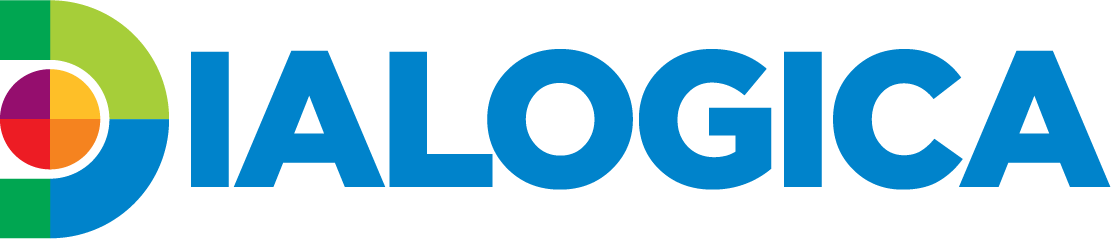 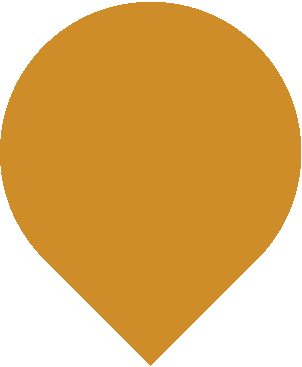 4	  ВОПРОС
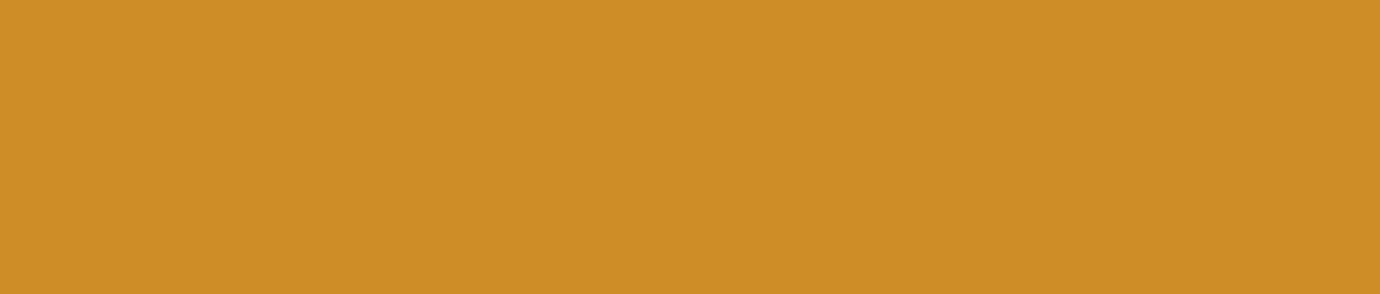 Первый заместитель Генсека ООН Амина Мохаммед призвала человечество изменить методы ведения хозяйства и отказаться от формулы: «Взял, использовал и...» 

 Закончите формулу одним словом.1. Сдал на переработку2. Выбросил3. Подарил4. Закопал
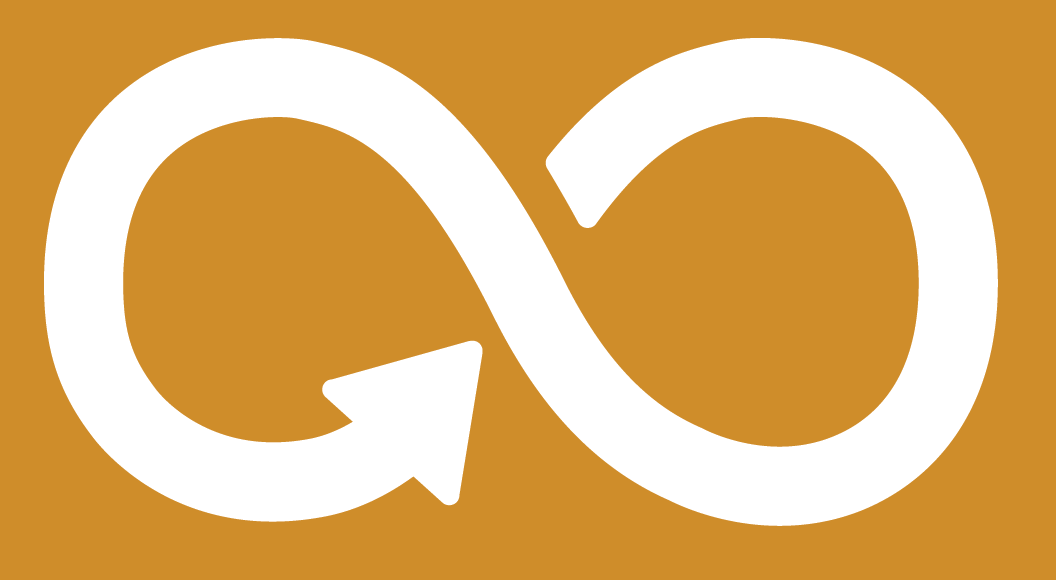 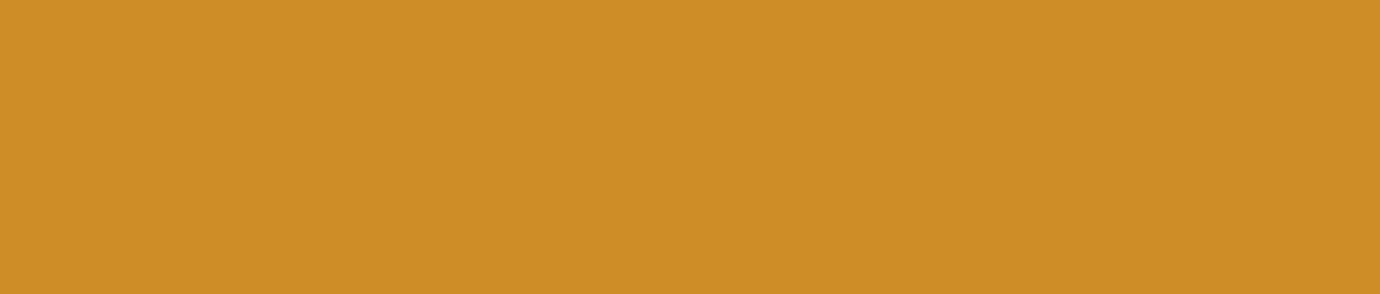 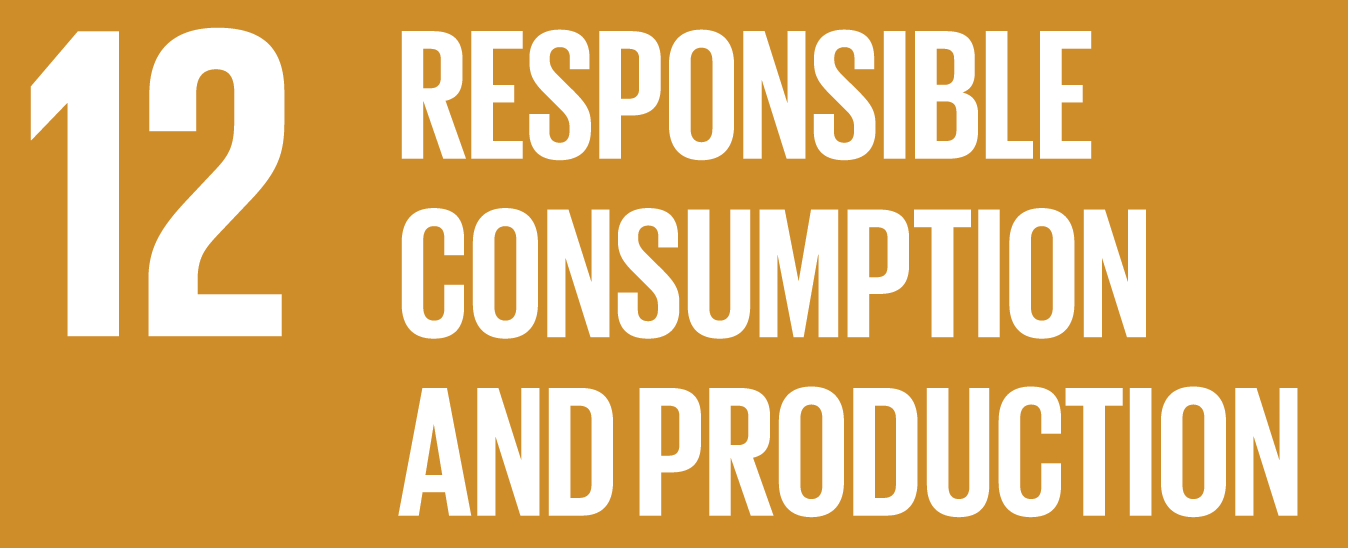 1 БАЛЛ
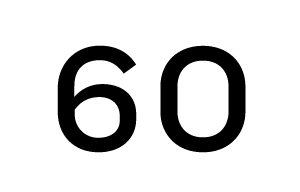 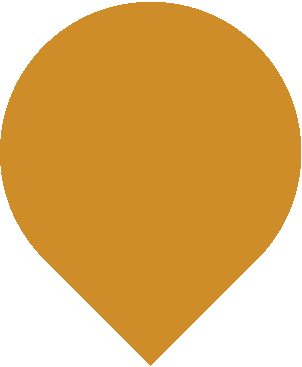 4	  ВОПРОС
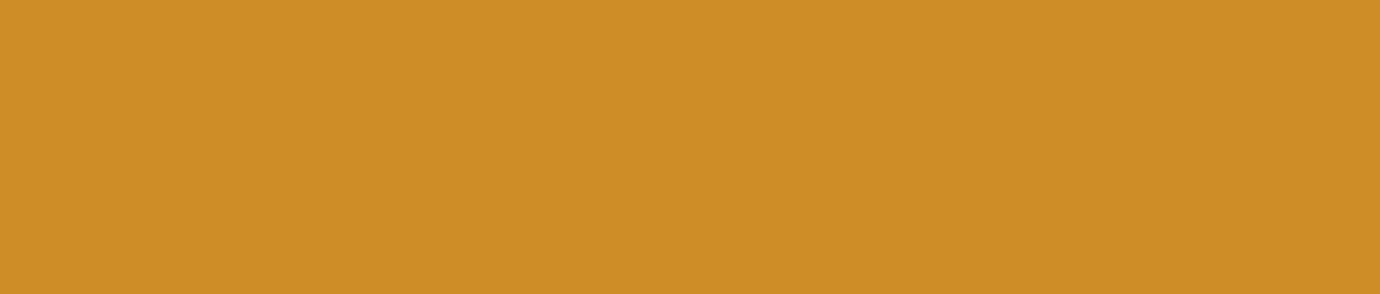 Первый заместитель Генсека ООН Амина Мохаммед призвала человечество изменить методы ведения хозяйства и отказаться от формулы: «Взял, использовал и...» 

 Закончите формулу одним словом.1. Сдал на переработку2. Выбросил3. Подарил4. Закопал
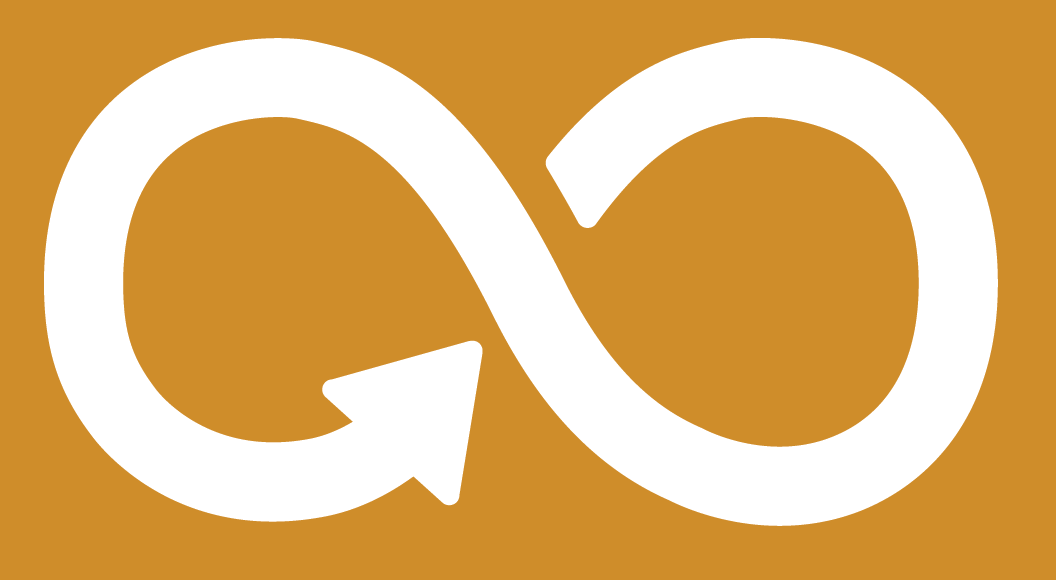 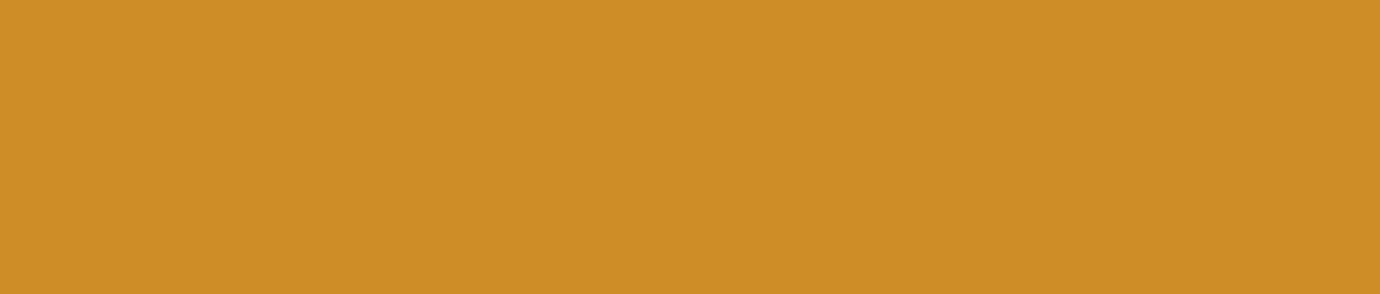 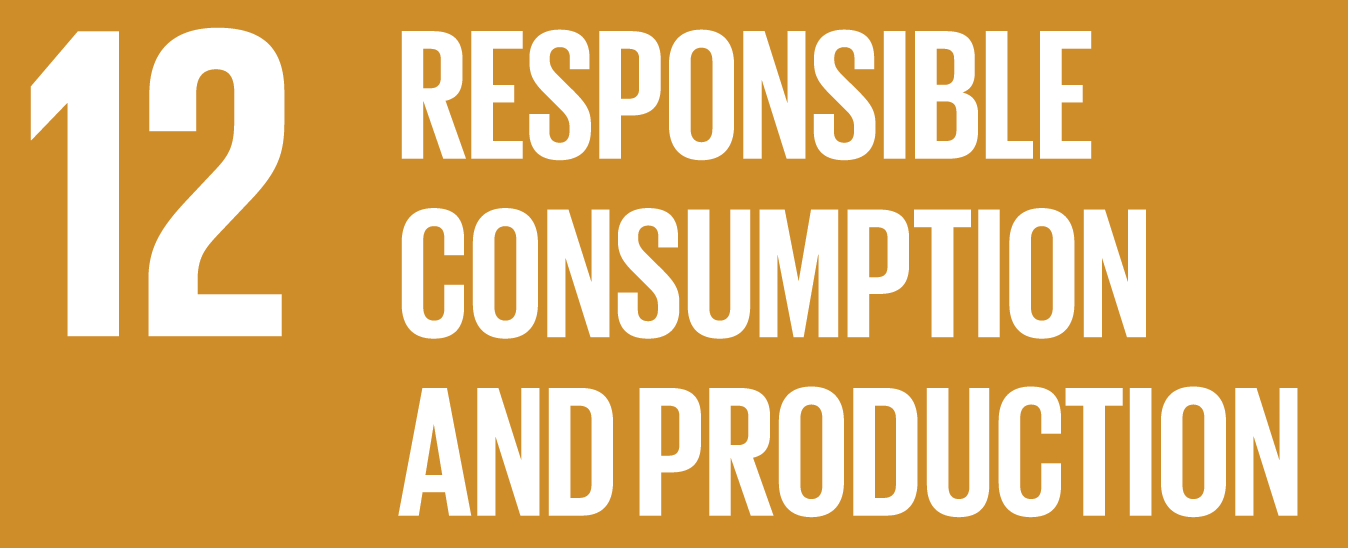 1 БАЛЛ
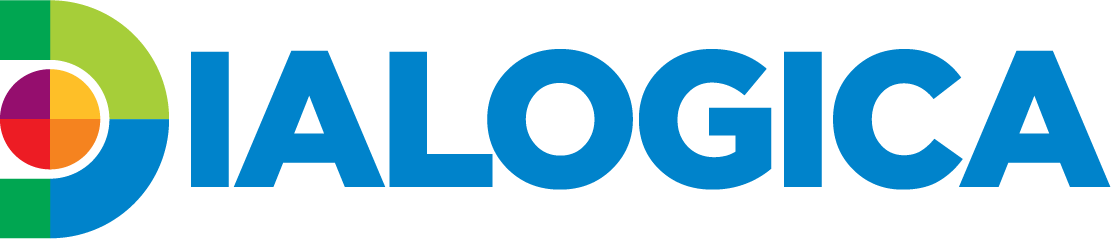 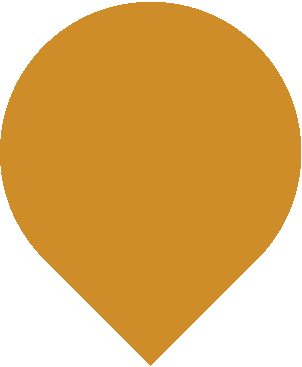 5	  ВОПРОС
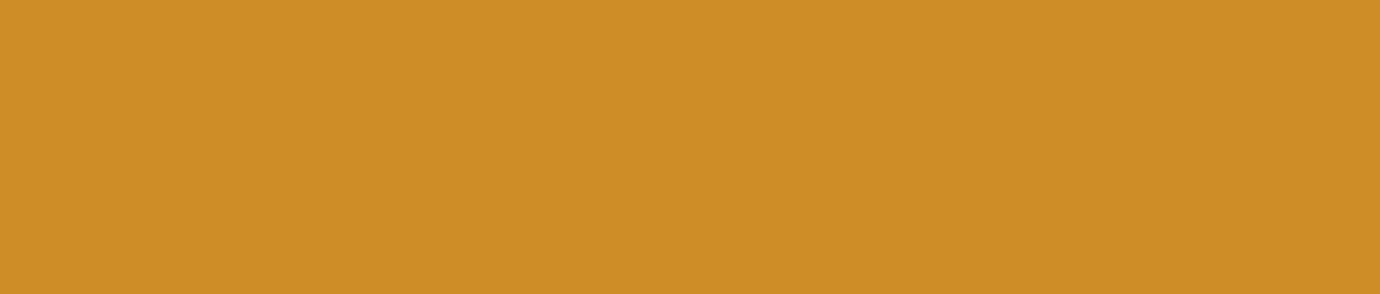 Если всё население Земли перейдёт на использование энергосберегающих лампочек, то за год оно сэкономит… 1. 120 миллионов долларов США.2. 1,2 миллиардов долларов США.3. 12 миллиардов долларов США.4. 120 миллиардов долларов США.
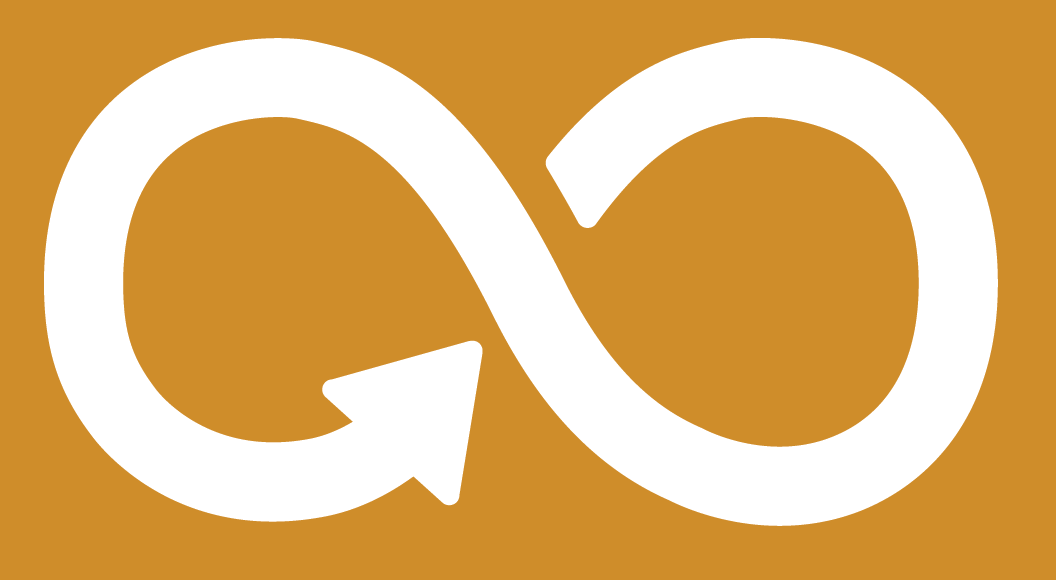 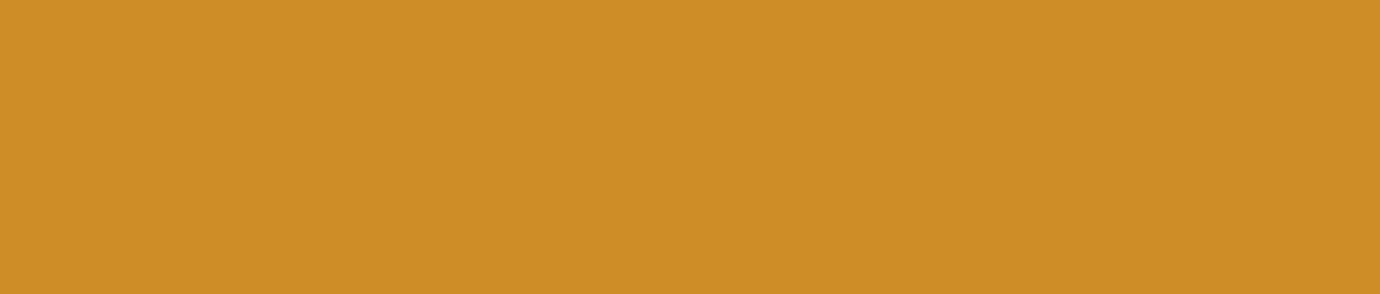 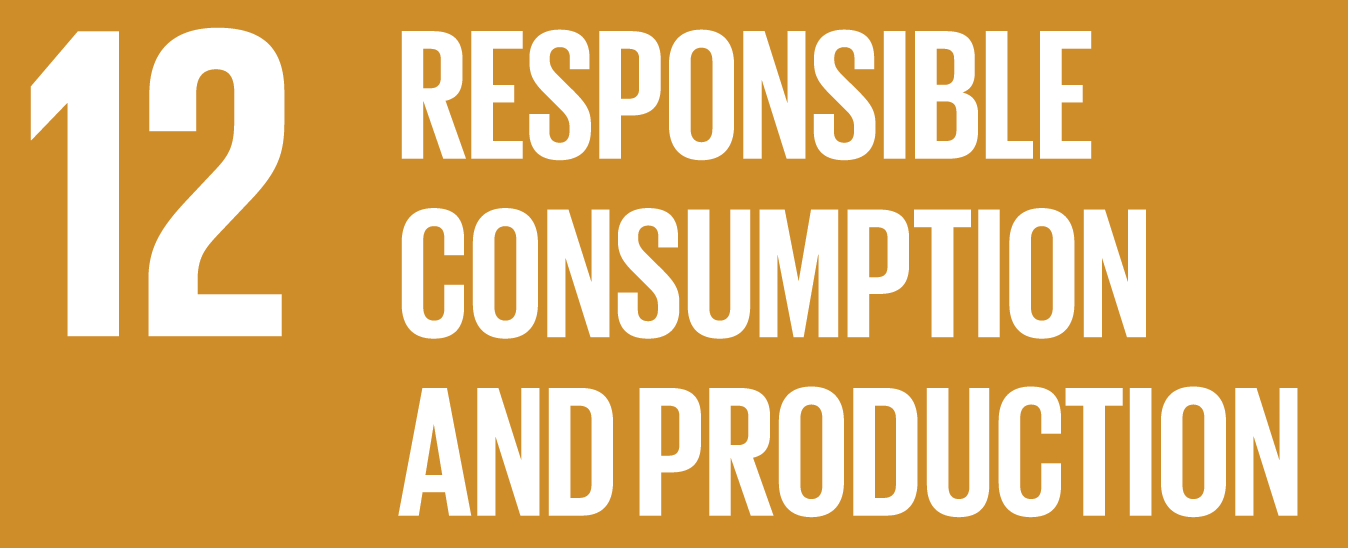 1 БАЛЛ
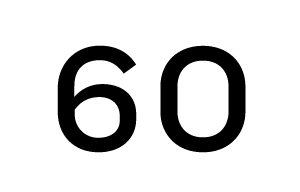 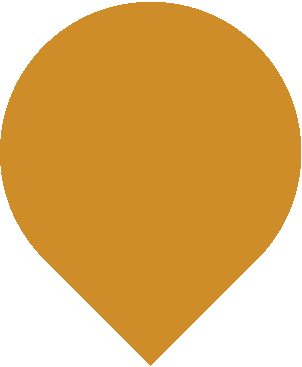 5	  ВОПРОС
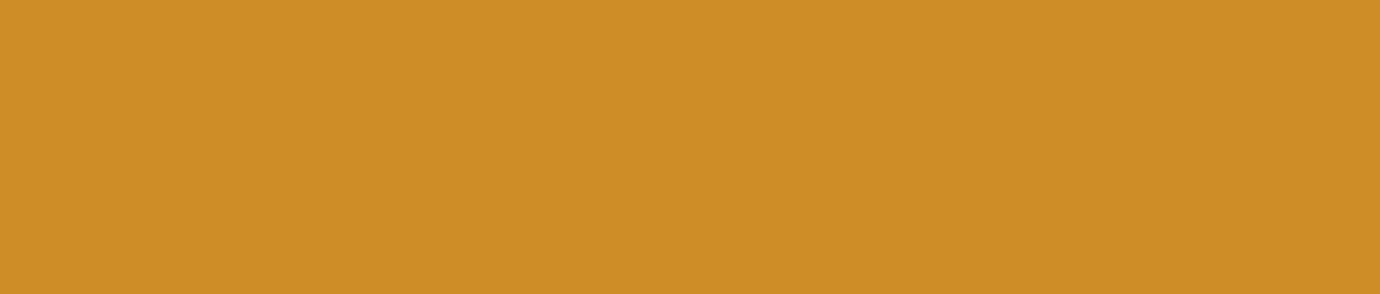 Если всё население Земли перейдёт на использование энергосберегающих лампочек, то за год оно сэкономит… 1. 120 миллионов долларов США.2. 1,2 миллиардов долларов США.3. 12 миллиардов долларов США.4. 120 миллиардов долларов США.
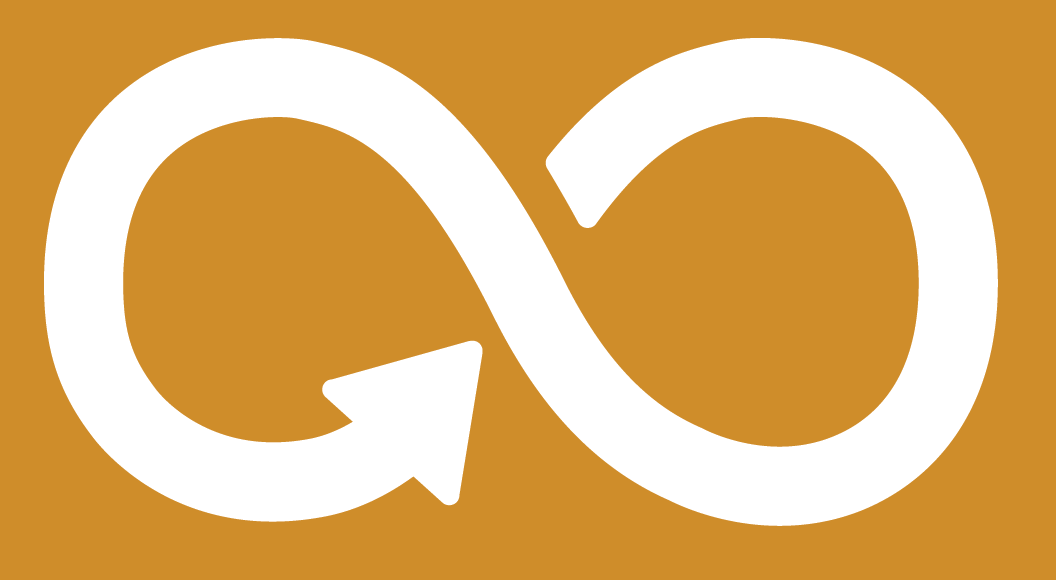 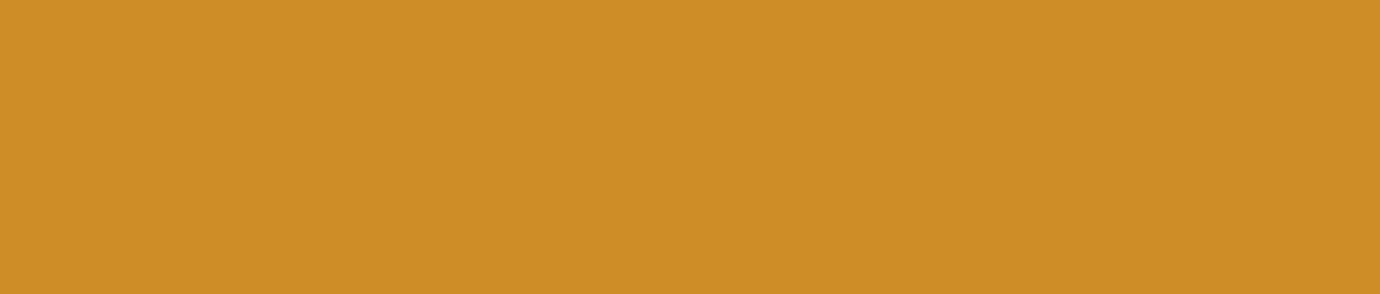 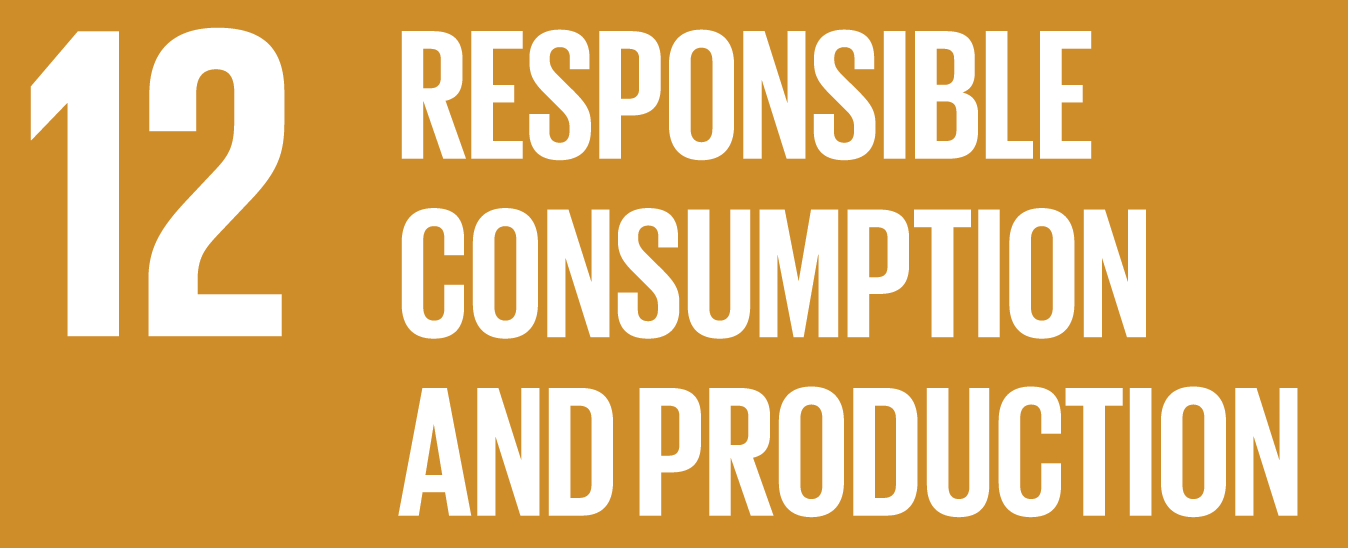 1 БАЛЛ
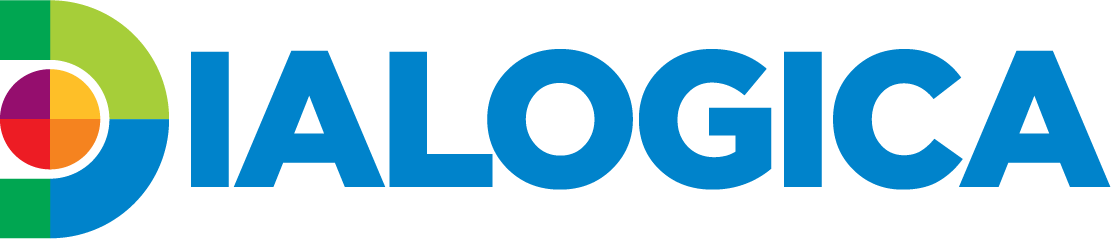 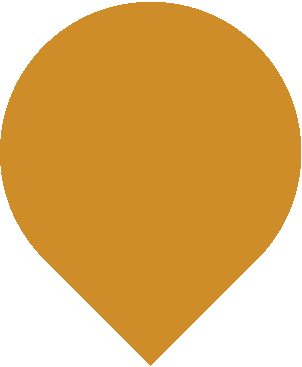 6	  ВОПРОС
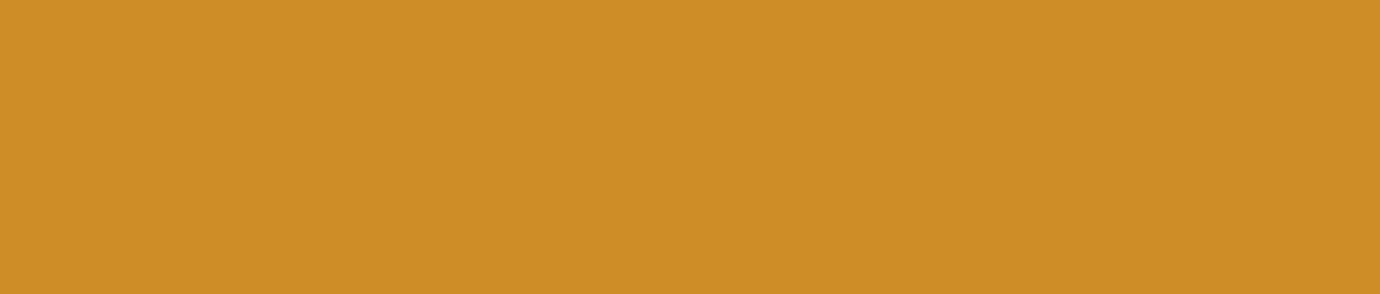 Статья «Земля без людей» описывает, что случится после нашего внезапного исчезновения. 
 Дольше всего о присутствие человека будут свидетельствовать памятник на горе Рашмор, бронзовые статуи, радиоактивные отходы и… 1. Пластмасса2. Одежда3. Деревянная мебель4. Книги
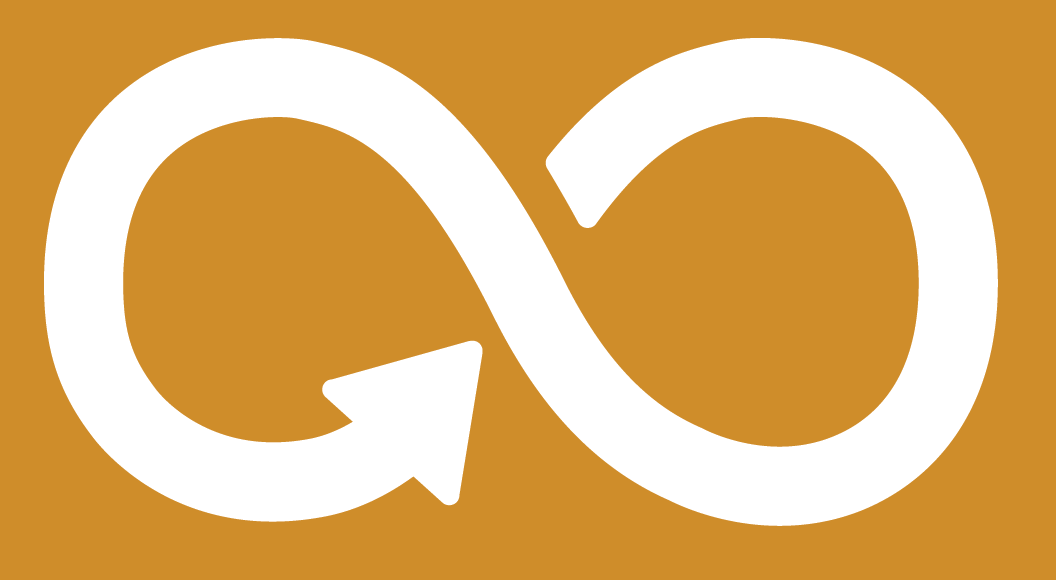 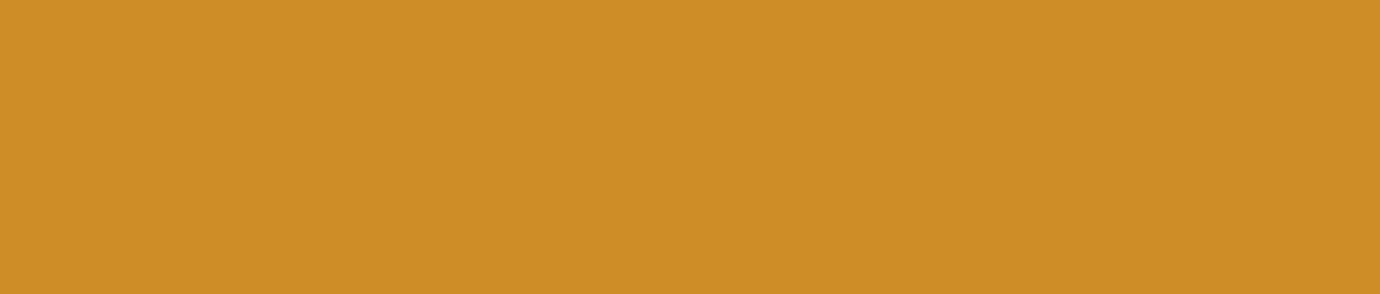 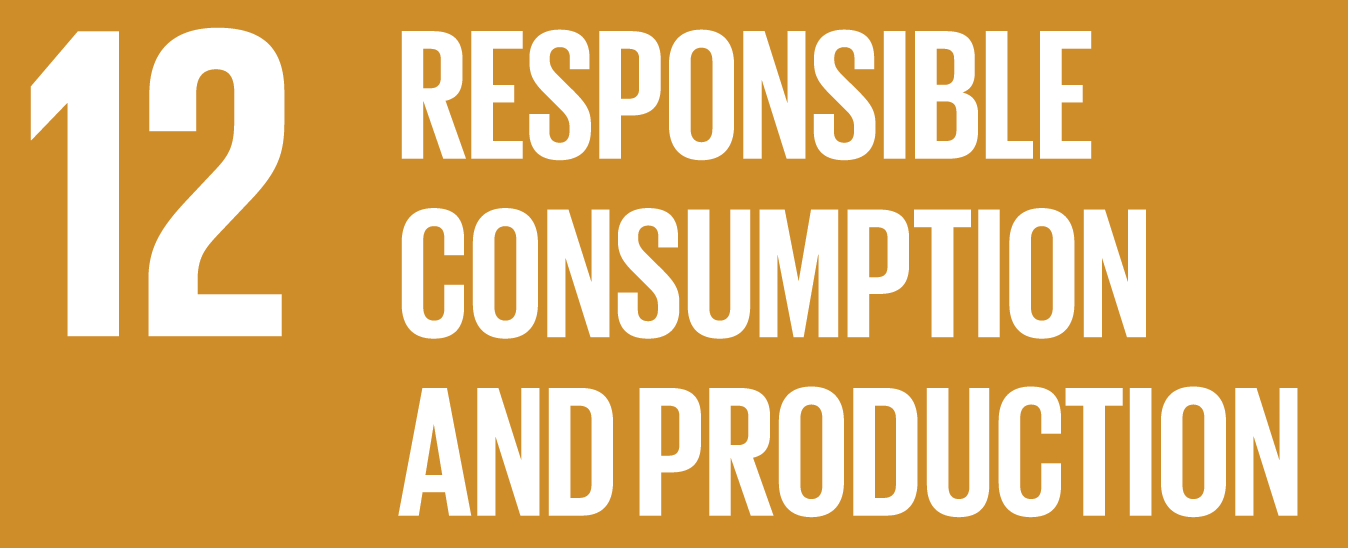 1 БАЛЛ
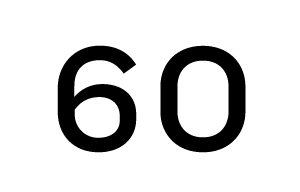 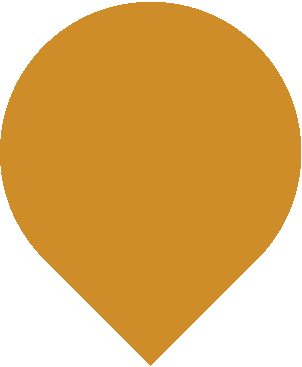 6	  ВОПРОС
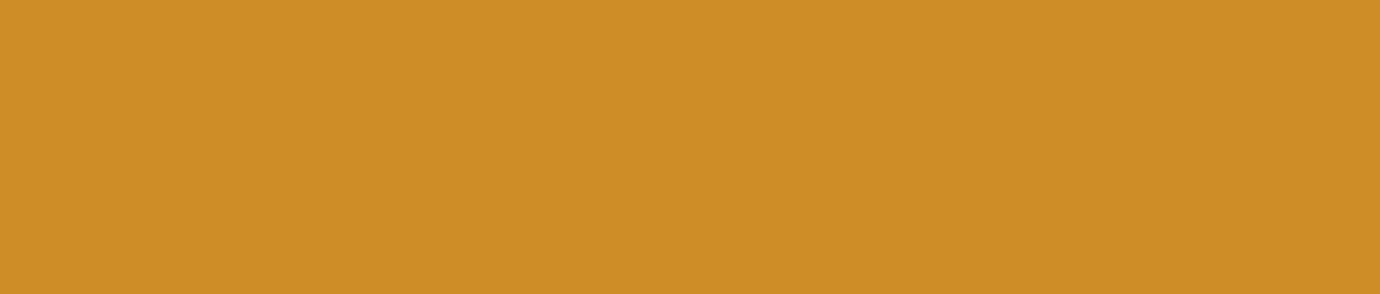 Статья «Земля без людей» описывает, что случится после нашего внезапного исчезновения. 
 Дольше всего о присутствие человека будут свидетельствовать памятник на горе Рашмор, бронзовые статуи, радиоактивные отходы и… 1. Пластмасса2. Одежда3. Деревянная мебель4. Книги
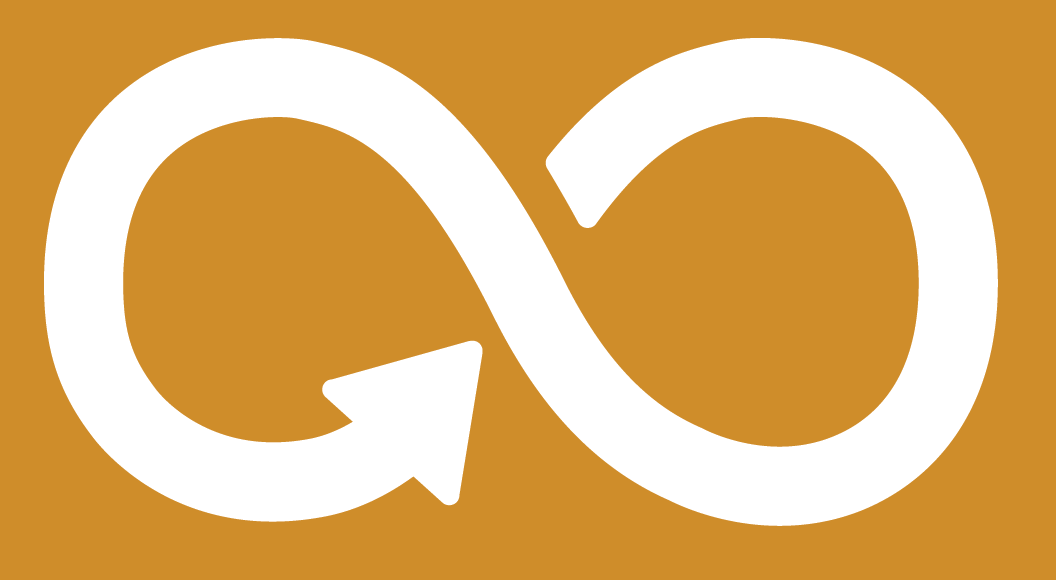 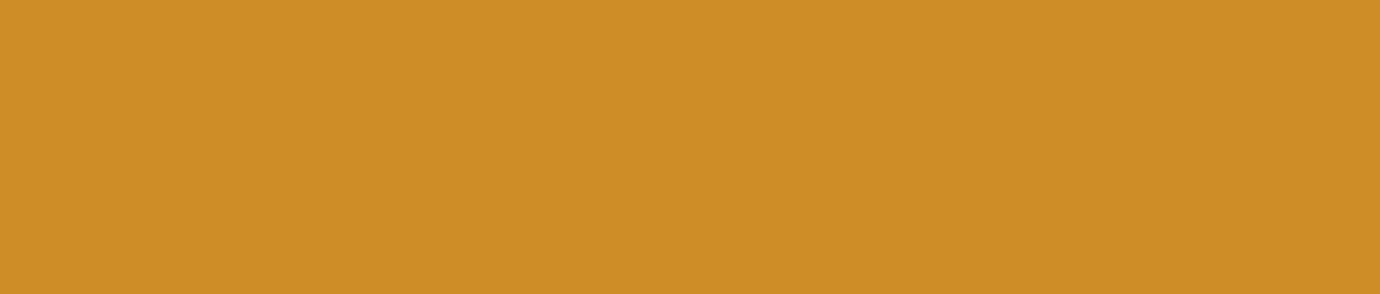 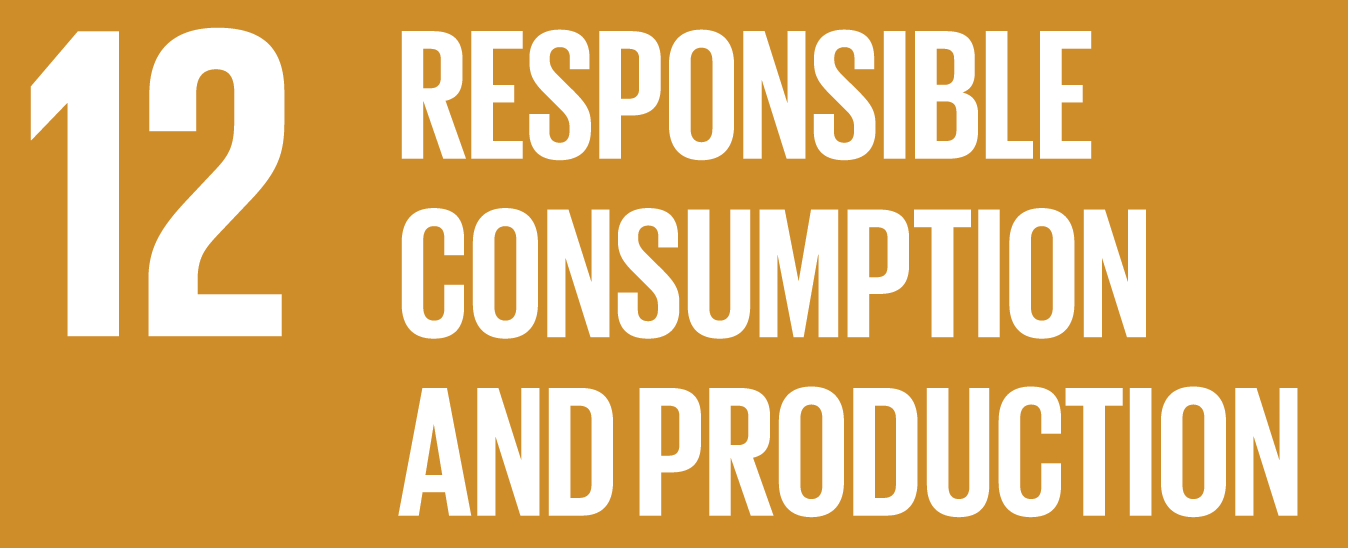 1 БАЛЛ
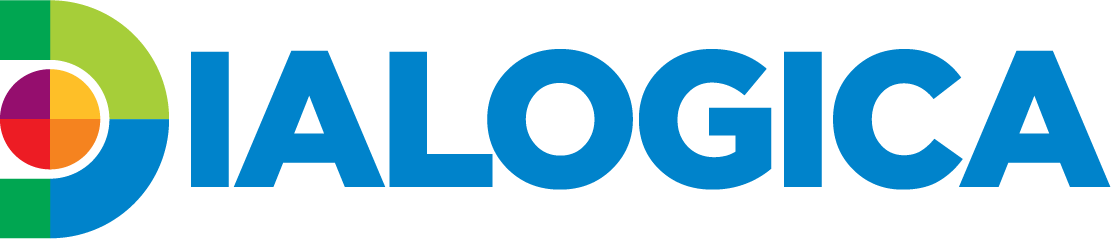 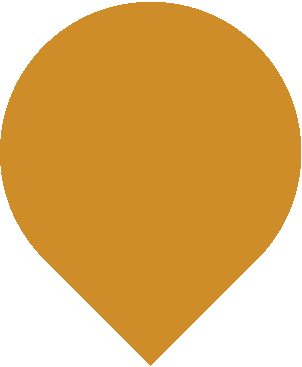 7	  ВОПРОС
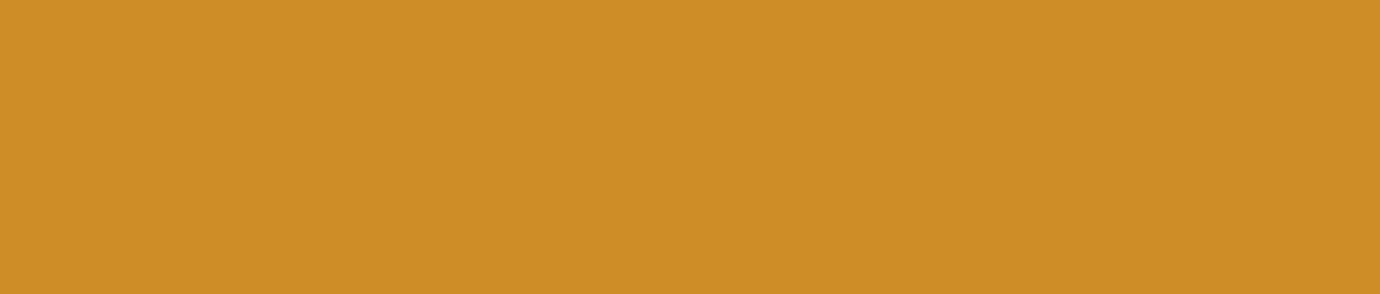 Кого экологи используют для выявления незаконных свалок в Перу?1. Кошек2. Собак3. Грифов4. Морских свинок
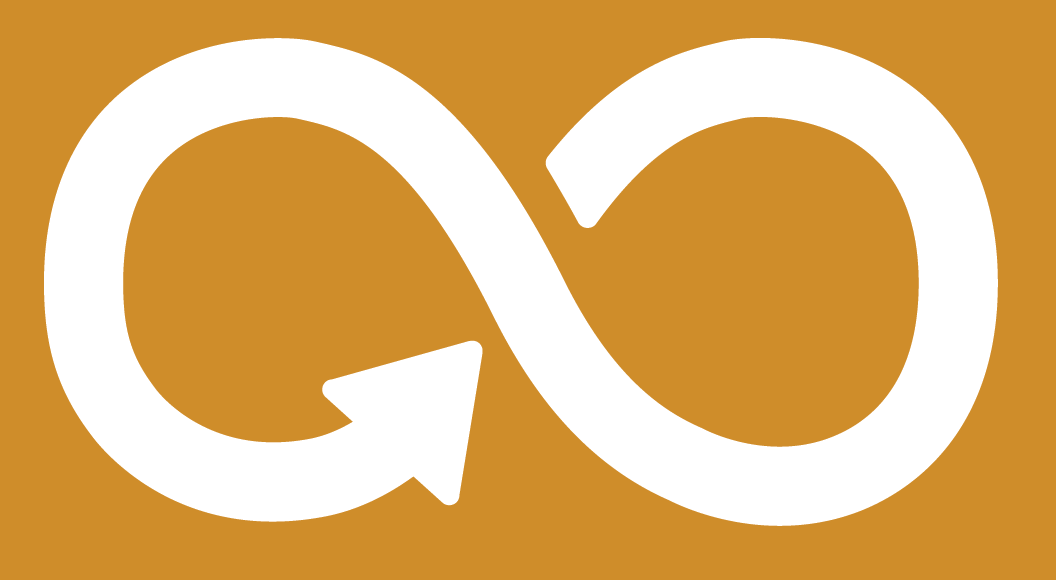 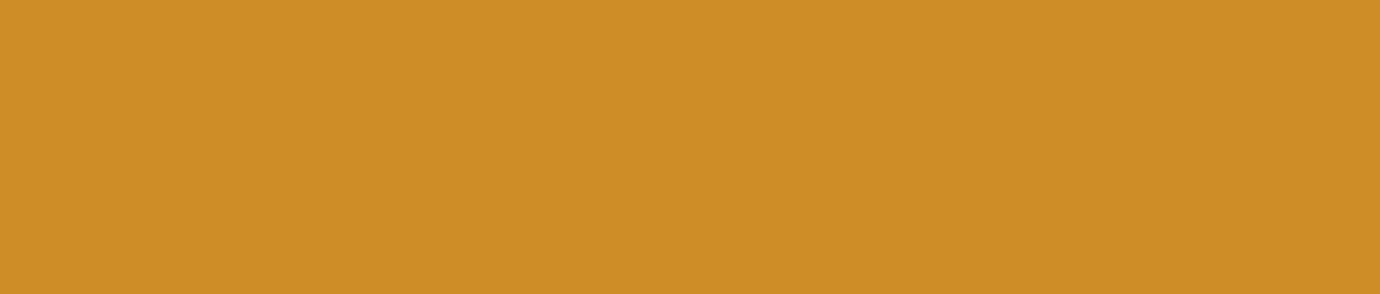 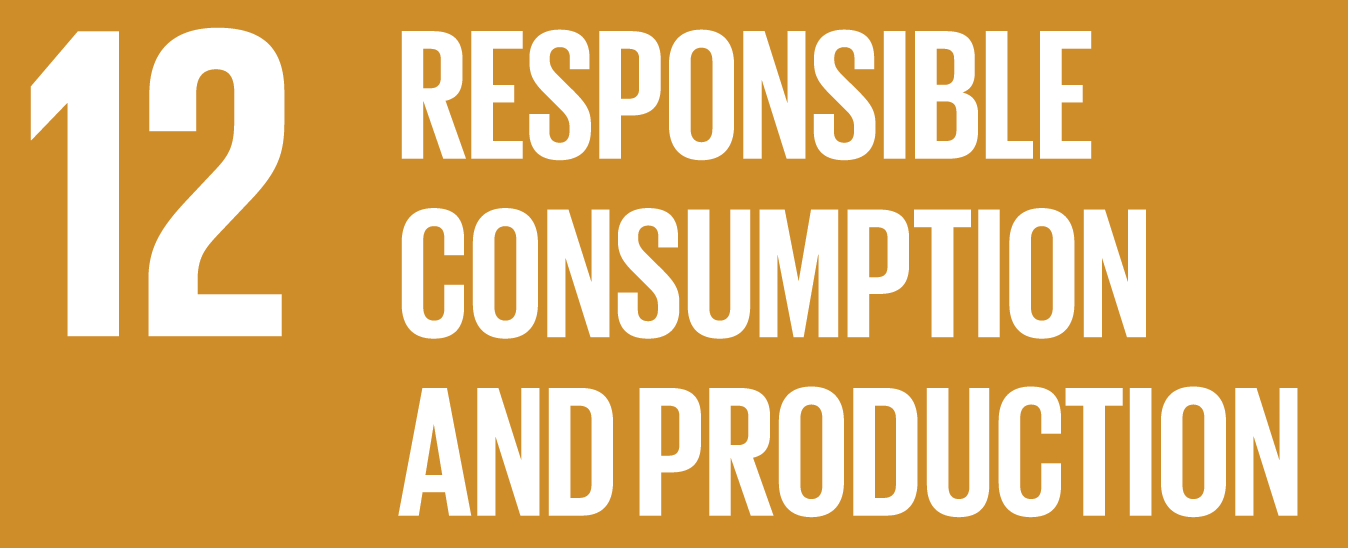 1 БАЛЛ
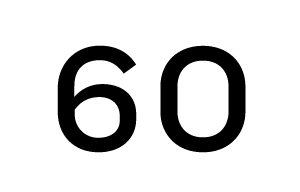 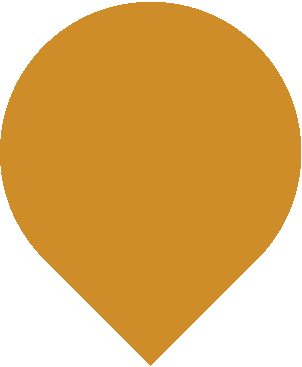 7	  ВОПРОС
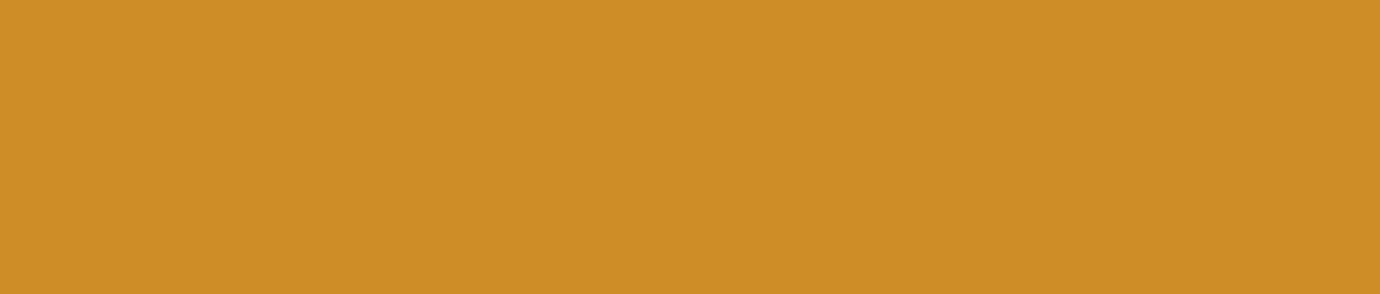 Кого экологи используют для выявления незаконных свалок в Перу?1. Кошек2. Собак3. Грифов4. Морских свинок
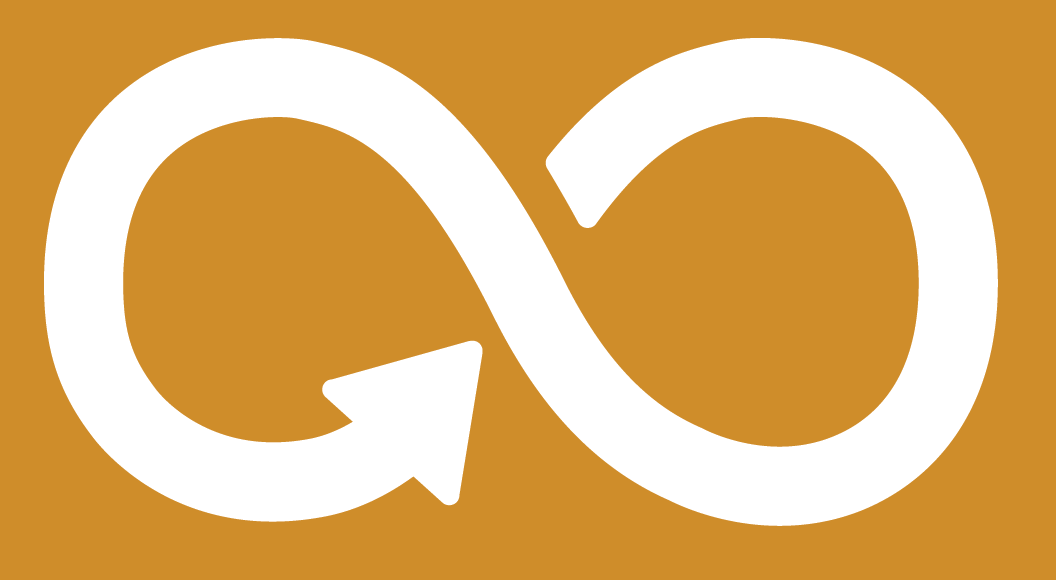 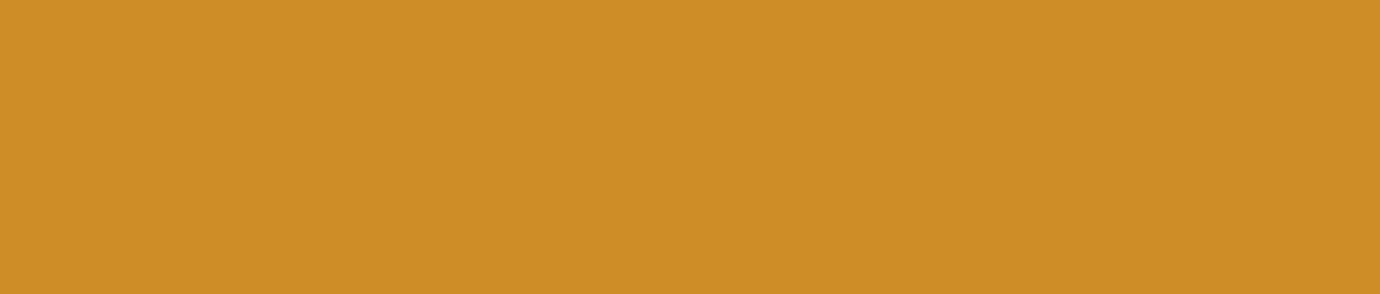 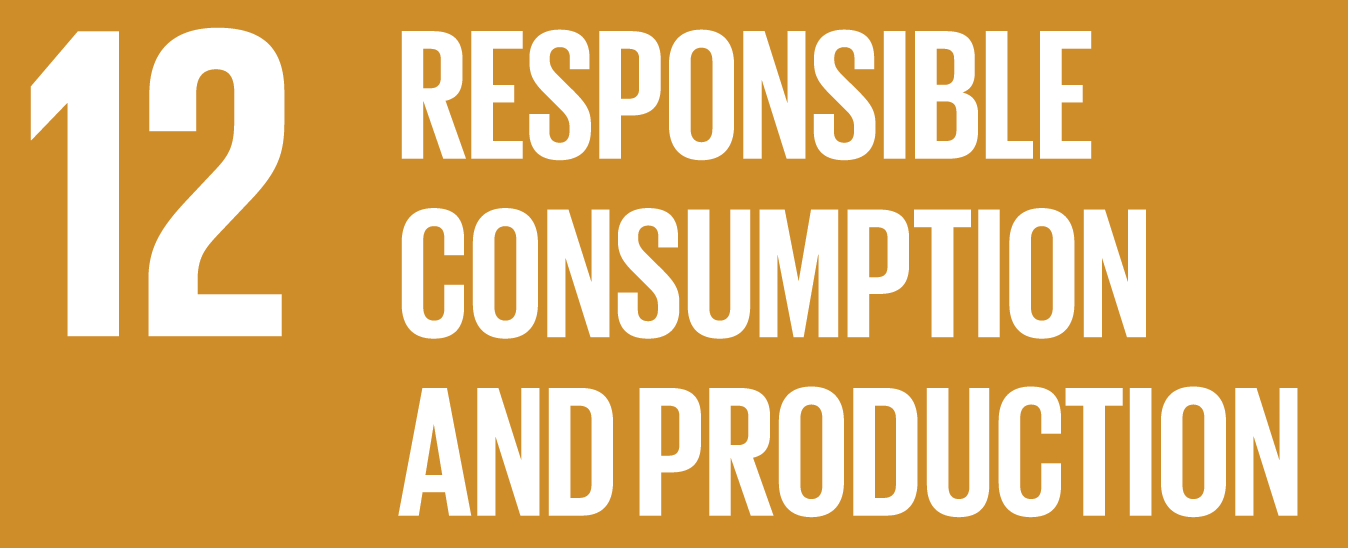 1 БАЛЛ
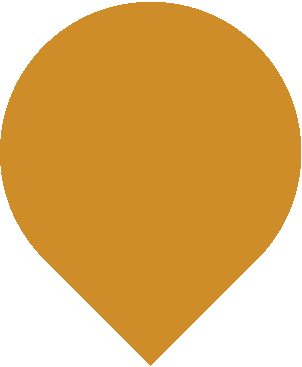 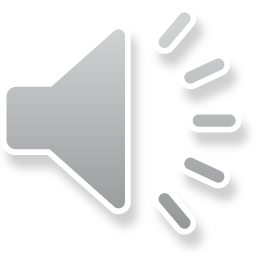 7	  ВОПРОС
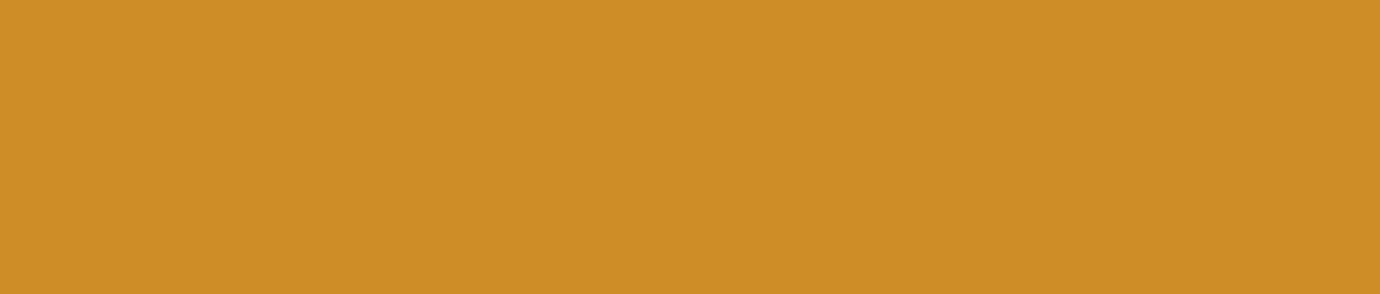 Кого экологи используют для выявления незаконных свалок в Перу?1. Кошек2. Собак3. Грифов4. Морских свинок
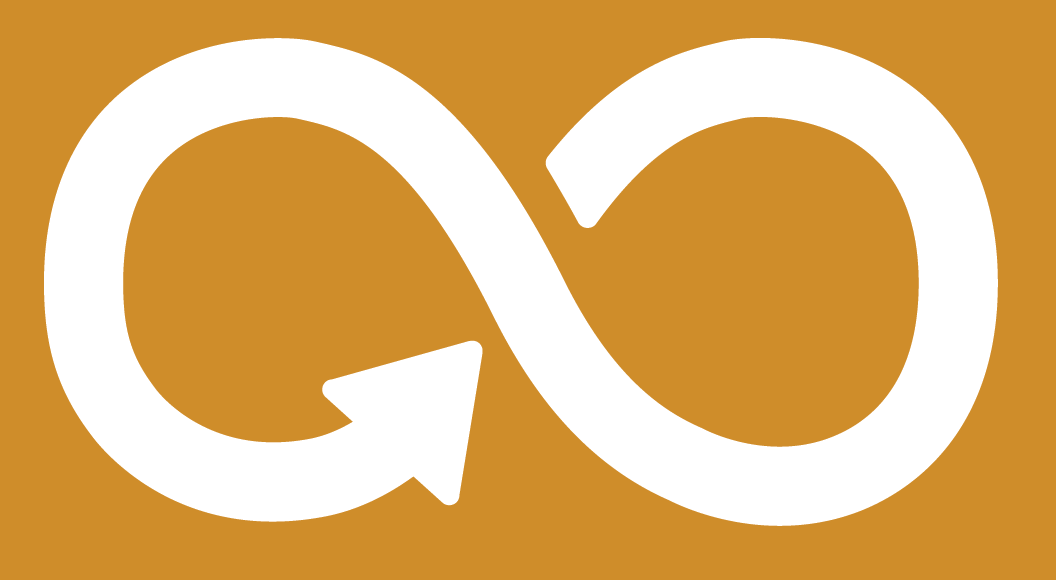 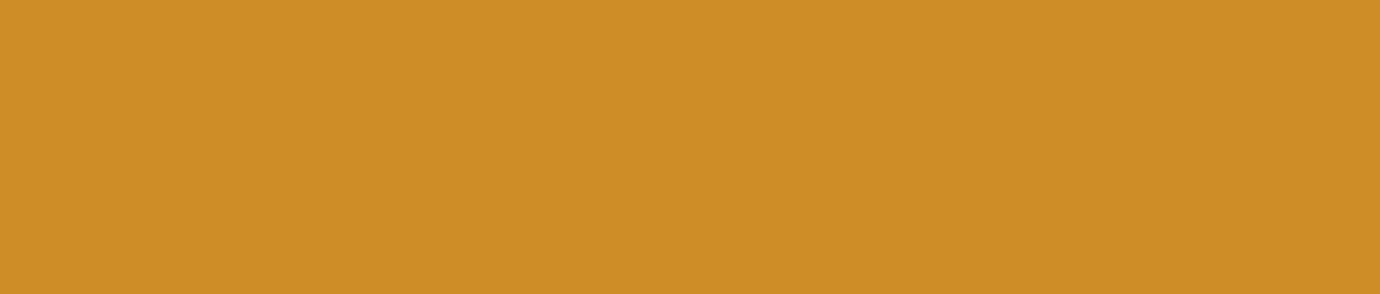 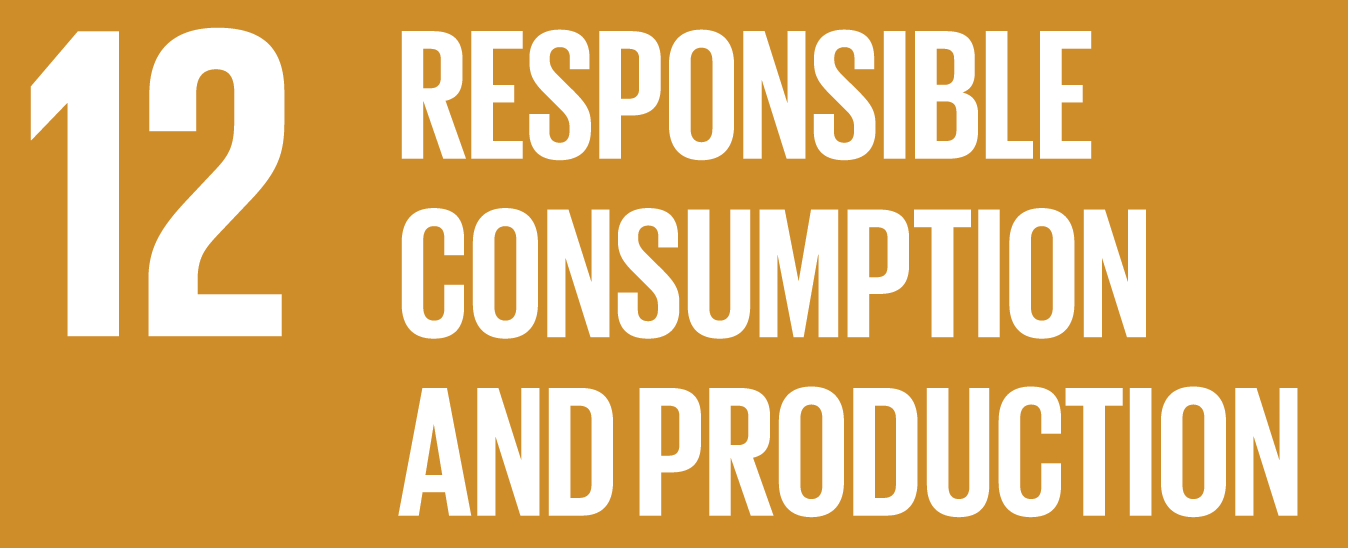 1 БАЛЛ
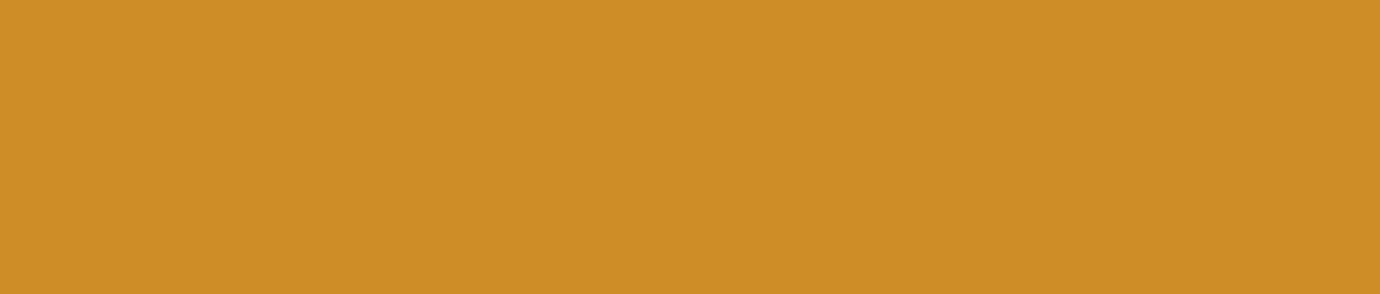 КОНЕЦ РАУНДА!!!ПОДНИМИТЕ БЛАНКИ С ОТВЕТАМИ.
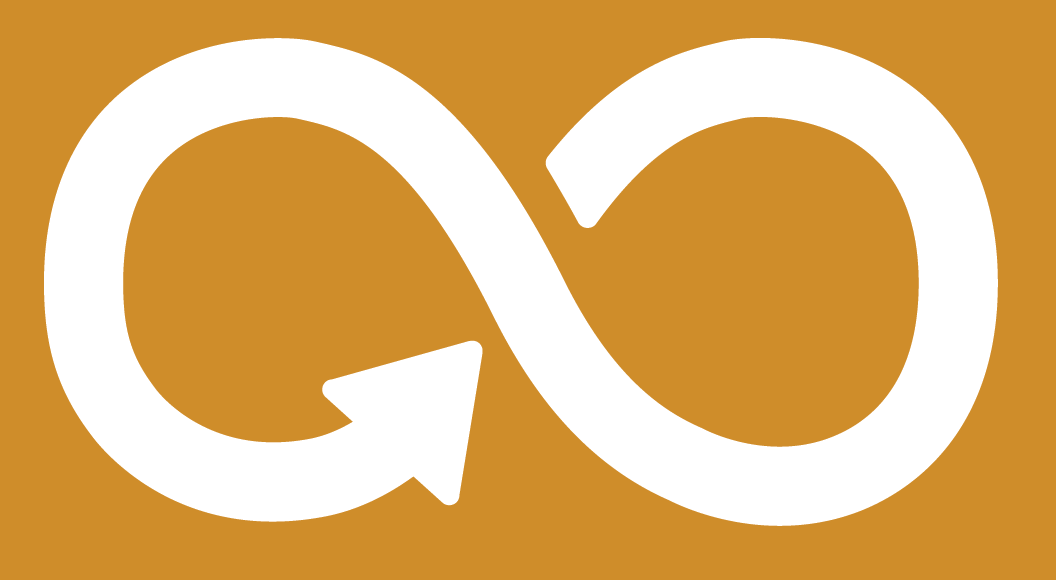 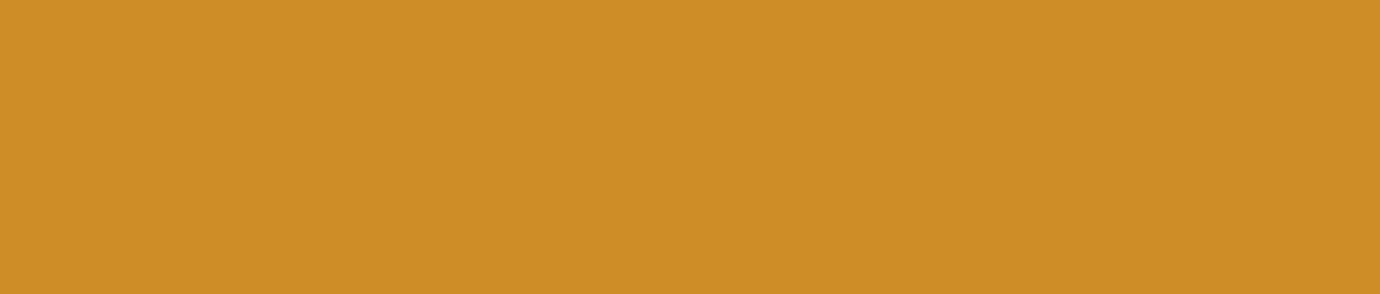 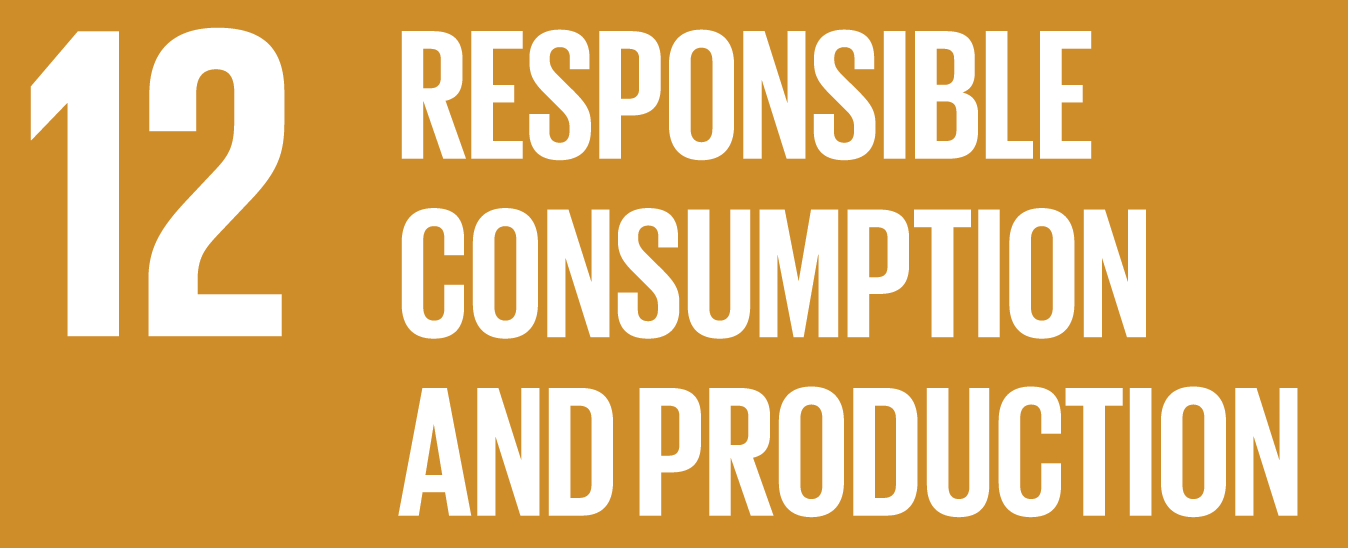